Bible Study
1st Peter
1 Peter 5:1-4

​The elders which are among you I exhort, 

who am also an elder,
and a witness of the sufferings of Christ, 
and also a partaker of the glory that shall be revealed:

Feed the flock of God which is among you, 

taking the oversight thereof, not by constraint, but willingly; 
not for filthy lucre, but of a ready mind;
Neither as being lords over God's heritage, but being ensamples to the flock.

And when the chief Shepherd shall appear,
	ye shall receive a crown of glory that fadeth not away.
1 Peter 5:1-4

​The elders which are among you I exhort, 

who am also an elder,
and a witness of the sufferings of Christ, 
and also a partaker of the glory that shall be revealed:

Feed the flock of God which is among you, 

taking the oversight thereof, not by constraint, but willingly; 
not for filthy lucre, but of a ready mind;
Neither as being lords over God's heritage, but being ensamples to the flock.

And when the chief Shepherd shall appear,
	ye shall receive a crown of glory that fadeth not away.
1 Peter 5:1-4

​The elders which are among you I exhort,
There are different names given to Elders in the NT
 
They are always in the plural in each local Assembly.

The different names are instructive:

ELDERS: their maturity				1 Peter 5v1
OVERSEERS (Bishops): their work	Acts 20v28; Titus 1v7
STEWARDS: their responsibility		Hebrews 13v17
PASTORS (Shepherds): their care		Ephesians 4v11
RULERS: their leadership			Hebrews 13v7
In the Bible these all refer to the same persons:
The elders.
1 Peter 5:1-4

​The elders which are among you I exhort, 

who am also an elder,
and a witness of the sufferings of Christ, 
and also a partaker of the glory that shall be revealed:

Peter makes this appeal based upon three things: 

Peter is a fellow elder. 

(2) Peter is a witness of the sufferings of Christ. 

(3) Peter is a partaker in the glory to be revealed.
1 Peter 5:1-4

​The elders which are among you I exhort, 

who am also an elder,
and a witness of the sufferings of Christ, 
and also a partaker of the glory that shall be revealed:

Peter makes this appeal based upon three things: 

Peter is a fellow elder. 
As such he has experienced the challenges and difficulties of a shepherd over a local church. 
He is writing to the shepherds as a shepherd himself. Jesus charged Peter to feed his sheep in John 21. 
It is a call to courageous leadership in the face of suffering, reminding them, they were not alone!

(2) Peter is a witness of the sufferings of Christ. 

(3) Peter is a partaker in the glory to be revealed.
1 Peter 5:1-4

​The elders which are among you I exhort, 

who am also an elder,
and a witness of the sufferings of Christ, 
and also a partaker of the glory that shall be revealed:

Peter makes this appeal based upon three things: 

Peter is a fellow elder. 
As such he has experienced the challenges and difficulties of a shepherd over a local church. 
He is writing to the shepherds as a shepherd himself. Jesus charged Peter to feed his sheep in John 21. 
It is a call to courageous leadership in the face of suffering, they were not alone!

(2) Peter is a witness of the sufferings of Christ. 
Peter is not unaware of the suffering that these shepherds were enduring. 
But Peter saw the suffering of our Saviour and Lord. Certainly in the courtyard, most likely at the cross
When suffering for righteousness’ sake, it helps to be reminded that the servant is not greater than his Lord

(3) Peter is a partaker in the glory to be revealed.
1 Peter 5:1-4

​The elders which are among you I exhort, 

who am also an elder,
and a witness of the sufferings of Christ, 
and also a partaker of the glory that shall be revealed:

Peter makes this appeal based upon three things: 

Peter is a fellow elder. 
As such he has experienced the challenges and difficulties of a shepherd over a local church. 
He is writing to the shepherds as a shepherd himself. Jesus charged Peter to feed his sheep in John 21. 
It is a call to courageous leadership in the face of suffering, they were not alone!

(2) Peter is a witness of the sufferings of Christ. 
Peter is not unaware of the suffering that these shepherds were enduring. 
But Peter saw the suffering of our Saviour and Lord. 
When suffering for righteousness’ sake, it helps to be reminded that the servant is not greater than his Lord

(3) Peter is a partaker in the glory to be revealed. 
Although suffering now, the hope of the believer is in the glory that will come later. 
Peter shares (with others) in that hope, looking forward to the glorious return of the Lord. 
Peter who got a sight of the sufferings also got a sight of glory on the mount of transfiguration!
1 Peter 5:1-4

​The elders which are among you I exhort, 

who am also an elder,
and a witness of the sufferings of Christ, 
and also a partaker of the glory that shall be revealed:

Peter makes this appeal based upon three things: 

Peter is a fellow elder. 
As such he has experienced the challenges and difficulties of a shepherd over a local church. 
He is writing to the shepherds as a shepherd himself. Jesus charged Peter to feed his sheep in John 21. 
It is a call to courageous leadership in the face of suffering, they were not alone!

(2) Peter is a witness of the sufferings of Christ. 
Peter is not unaware of the suffering that these shepherds were enduring. 
But Peter saw the suffering of our Saviour and Lord. 
When suffering for righteousness’ sake, it helps to be reminded that the servant is not greater than his Lord

(3) Peter is a partaker in the glory to be revealed. 
Although suffering now, the hope of the believer is in the glory that will come later. 
Peter is sharing in that hope, looking forward to the glorious return of the Lord.
We note again
the theme 
of suffering 
followed by glory
1 Peter 5:1-4

The elders which are among you I exhort, 

who am also an elder,
and a witness of the sufferings of Christ, 
and also a partaker of the glory that shall be revealed:

Feed the flock of God which is among you, 

taking the oversight thereof, not by constraint, but willingly; 
not for filthy lucre, but of a ready mind;
Neither as being lords over God's heritage, but being ensamples to the flock.
In Peter’s 2nd statement,
he cautions the elders 
with 3 ‘not – but’ sentences:
1 Peter 5:1-4


Feed the flock of God which is among you, 

taking the oversight thereof, not by constraint, but willingly; 
 not for filthy lucre, but of a ready mind;
 Neither as being lords over God's heritage, but being ensamples to the flock
Not by constraint but willingly:
Peter is exhorting shepherds to love their work and be willing to do it. 
Be willing to feed and to tend the sheep.

(2) Not for filthy lucre but of a ready mind
Filthy lucre means selfish gain – like the hireling in John 10
Elders should not be interested in what they get from the sheep but what they give…
A ready mind means an unselfish interest in the sheep, enthusiastic and eager to help

(3) Not as Lords over but as examples to the flock
Lording it over means demanding things to be done that you wouldn’t do yourself
Rather than telling people what to do – show them by example how to serve.
1 Peter 5:1-4
Feed the flock of God which is among you

Willingly 
Selflessly 
as good examples
We can summarize 
Peter’s 2nd statement
1 Peter 5:1-4
Feed the flock of God which is among you

Willingly – not by constraint
Selflessly – not for filthy lucre
as good examples – not as Lords over
1 Peter 5:1-4
Feed the flock of God which is among you

Willingly – not by constraint
Selflessly – not for filthy lucre
as good examples – not as Lords over


and when the chief Shepherd shall appear,
	ye shall receive a crown of glory that fadeth not away.
1 Peter 5:1-4
Feed the flock of God which is among you
Willingly
Selflessly
as good examples


and when the chief Shepherd shall appear,
	ye shall receive a crown of glory that fadeth not away.
They receive a crown 
not because they were called Elders!
but because they served
willingly and selflessly as elders
and became good examples to the sheep
1 Peter 5:1-4

And when the chief Shepherd shall appear,
	ye shall receive a crown of glory that fadeth not away.
Peter’s 3rd statement to the elders covers 3 things:

The Chief Shepherd
His Appearing 
The giving of a Crown
1 Peter 5:1-4

And when the chief Shepherd shall appear,
	ye shall receive a crown of glory that fadeth not away.
1 Peter 5:1-4

And when the chief Shepherd shall appear,
	ye shall receive a crown of glory that fadeth not away. 

The Lord Jesus is this shepherd:
1 Peter 5:1-4

And when the chief Shepherd shall appear,
	ye shall receive a crown of glory that fadeth not away. 

The Lord Jesus is this shepherd: 

He is called a Shepherd:

By Himself: John 10:11: I am the good shepherd					(in the Past)
1 Peter 5:1-4

And when the chief Shepherd shall appear,
	ye shall receive a crown of glory that fadeth not away. 

The Lord Jesus is this shepherd: 

He is called a Shepherd:

By Himself: John 10:11: I am the good shepherd					(in the Past)

By Paul - Hebrews 13:20: that great shepherd of the sheep			(In the Present)
1 Peter 5:1-4

And when the chief Shepherd shall appear,
	ye shall receive a crown of glory that fadeth not away. 

The Lord Jesus is this shepherd: 

He is called a Shepherd:

By Himself: John 10:11: I am the good shepherd					(in the Past)

By Paul - Hebrews 13:20: that great shepherd of the sheep			(In the Present)

By Peter - 1 Peter 5:4: and when the chief Shepherd shall appear	(in the future)
1 Peter 5:1-4

And when the chief Shepherd shall appear,
	ye shall receive a crown of glory that fadeth not away. 

The Lord Jesus is this shepherd: 

He is called a Shepherd:

By Himself: John 10:11: I am the good shepherd					(in the Past)

By Paul - Hebrews 13:20: that great shepherd of the sheep			(In the Present)

By Peter - 1 Peter 5:4: and when the chief Shepherd shall appear	(in the future)

By God - Zechariah 13:7: Awake, O sword, against My Shepherd		(at Calvary)
1 Peter 5:1-4

And when the chief Shepherd shall appear,
	ye shall receive a crown of glory that fadeth not away. 

The Lord Jesus is this shepherd: 

He is called a Shepherd:

By Himself: John 10:11: I am the good shepherd					(in the Past)

By Paul - Hebrews 13:20: that great shepherd of the sheep			(In the Present)

By Peter - 1 Peter 5:4: and when the chief Shepherd shall appear	(in the future)

By God - Zechariah 13:7: Awake, O sword, against My Shepherd		(at Calvary)

By David - Psalm 23:1: The Lord is my Shepherd	(true everyday for the believer)
1 Peter 5:1-4

And when the chief Shepherd shall appear,
	ye shall receive a crown of glory that fadeth not away.
Now we want to consider his Appearing
sometimes referred to as His 2nd Coming
1 Peter 5:1-4

And when the chief Shepherd shall appear,
	ye shall receive a crown of glory that fadeth not away.
The 2nd coming of Christ is in 2 phases

1st phase = The Rapture: 
He is coming to the air for Christians in the universal church – 1 Thess 4v16

2nd phase = The Manifestation: 
He is coming to the Earth to deliver Israel and to reign – 2 Thess 1v7
The Mountain Peaks of Prophecy
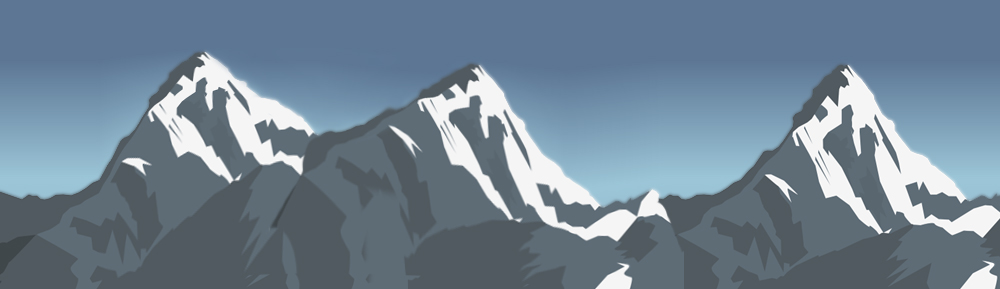 The Mountain Peaks of Prophecy
Looking from the Old Testament into the New
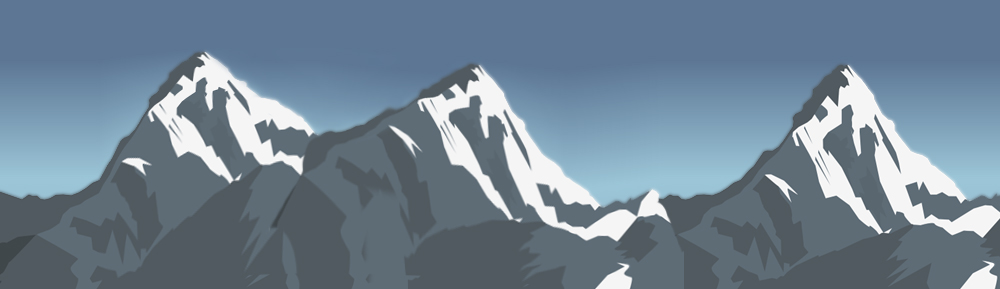 The Mountain Peaks of Prophecy
Birth of Christ

But thou, Bethlehem Ephratah,
though thou be little among the thousands of Judah,
yet out of thee shall he come forth unto me that is to be ruler in Israel; Micah 5:2

Behold, a virgin shall conceive, and bear a son, and shall call his name Immanuel. Isaiah 7:14
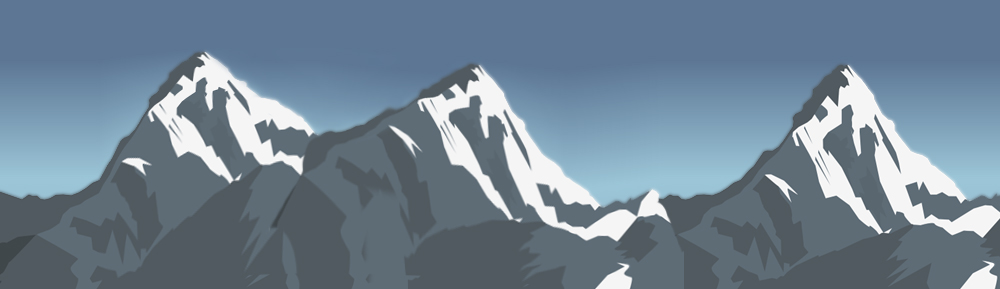 The Mountain Peaks of Prophecy
Birth of Christ

But thou, Bethlehem Ephratah,
though thou be little among the thousands of Judah,
yet out of thee shall he come forth unto me that is to be ruler in Israel; Micah 5:2

Behold, a virgin shall conceive, and bear a son, and shall call his name Immanuel. Isaiah 7:14
Death of Christ
 
And after threescore and two weeks shall Messiah be cut off, 
but not for himself: 
Daniel 9:26

And he made his grave with the wicked, and with the rich in his death; because he had done no violence, neither was any deceit in his mouth. 
Isaiah 53:9
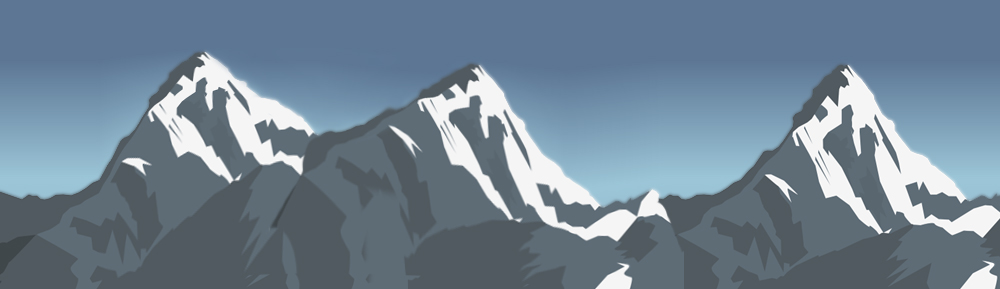 The Mountain Peaks of Prophecy
Birth of Christ

But thou, Bethlehem Ephratah,
though thou be little among the thousands of Judah,
yet out of thee shall he come forth unto me that is to be ruler in Israel; Micah 5:2

Behold, a virgin shall conceive, and bear a son, and shall call his name Immanuel. Isaiah 7:14
Death of Christ
 
And after threescore and two weeks shall Messiah be cut off, 
but not for himself: 
Daniel 9:26

And he made his grave with the wicked, and with the rich in his death; because he had done no violence, neither was any deceit in his mouth. 
Isaiah 53:9
2nd coming of Christ

 And his feet shall stand in that day upon the mount of Olives,
which is before Jerusalem.
Zechariah 14:2-4
The Kingdom
Behold, a king shall reign in righteousness, and princes shall rule in judgment. 
Isaiah 32:1
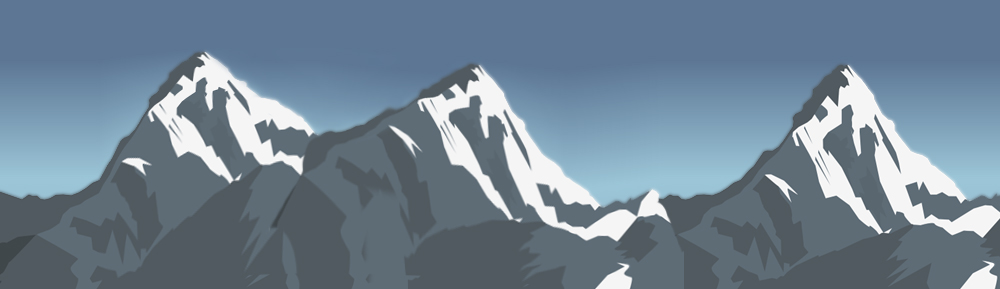 The Mountain Peaks of Prophecy
Birth of Christ

But thou, Bethlehem Ephratah,
though thou be little among the thousands of Judah,
yet out of thee shall he come forth unto me that is to be ruler in Israel; Micah 5:2

Behold, a virgin shall conceive, and bear a son, and shall call his name Immanuel. Isaiah 7:14
Death of Christ
 
And after threescore and two weeks shall Messiah be cut off, 
but not for himself: 
Daniel 9:26

And he made his grave with the wicked, and with the rich in his death; because he had done no violence, neither was any deceit in his mouth. 
Isaiah 53:9
2nd coming of Christ

 And his feet shall stand in that day upon the mount of Olives,
which is before Jerusalem.
Zechariah 14:2-4
The Kingdom
Behold, a king shall reign in righteousness, and princes shall rule in judgment. 
Isaiah 32:1
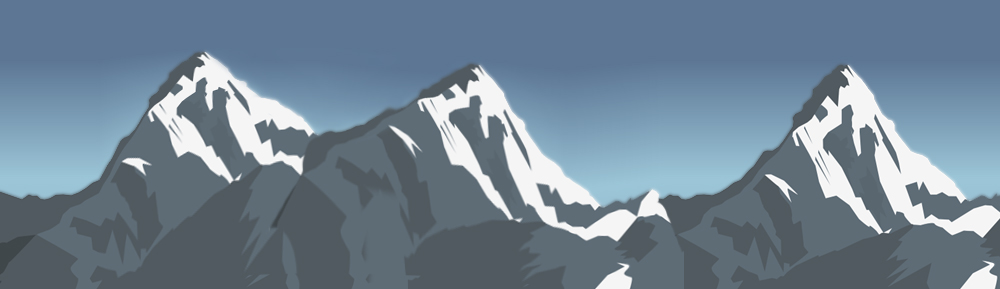 What
dispensation
is this?
The Mountain Peaks of Prophecy
Birth of Christ

But thou, Bethlehem Ephratah,
though thou be little among the thousands of Judah,
yet out of thee shall he come forth unto me that is to be ruler in Israel; Micah 5:2

Behold, a virgin shall conceive, and bear a son, and shall call his name Immanuel. Isaiah 7:14
Death of Christ
 
And after threescore and two weeks shall Messiah be cut off, 
but not for himself: 
Daniel 9:26

And he made his grave with the wicked, and with the rich in his death; because he had done no violence, neither was any deceit in his mouth. 
Isaiah 53:9
2nd coming of Christ

 And his feet shall stand in that day upon the mount of Olives,
which is before Jerusalem.
Zechariah 14:2-4
The Kingdom
Behold, a king shall reign in righteousness, and princes shall rule in judgment. 
Isaiah 32:1
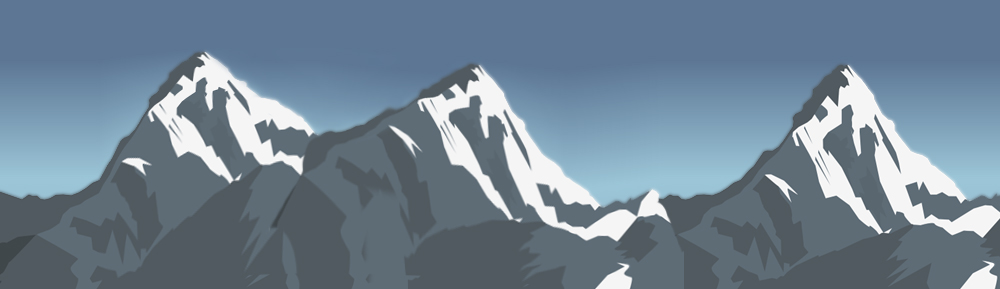 What
dispensation
is this?
The dispensationof Law
The Mountain Peaks of Prophecy
Birth of Christ

But thou, Bethlehem Ephratah,
though thou be little among the thousands of Judah,
yet out of thee shall he come forth unto me that is to be ruler in Israel; Micah 5:2

Behold, a virgin shall conceive, and bear a son, and shall call his name Immanuel. Isaiah 7:14
Death of Christ
 
And after threescore and two weeks shall Messiah be cut off, 
but not for himself: 
Daniel 9:26

And he made his grave with the wicked, and with the rich in his death; because he had done no violence, neither was any deceit in his mouth. 
Isaiah 53:9
2nd coming of Christ

 And his feet shall stand in that day upon the mount of Olives,
which is before Jerusalem.
Zechariah 14:2-4
The Kingdom
Behold, a king shall reign in righteousness, and princes shall rule in judgment. 
Isaiah 32:1
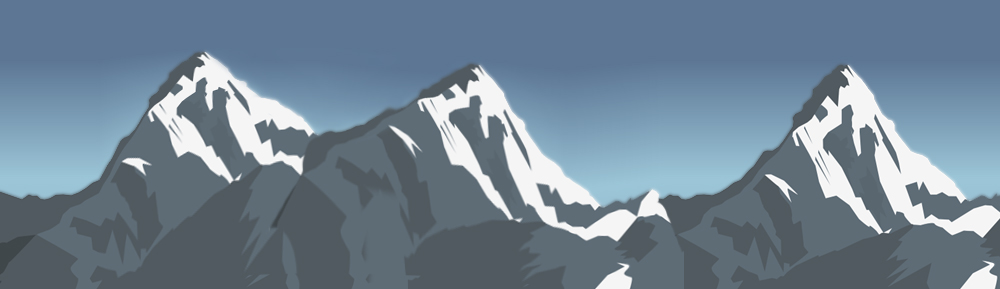 The dispensationof Law
The Mountain Peaks of Prophecy
Birth of Christ

But thou, Bethlehem Ephratah,
though thou be little among the thousands of Judah,
yet out of thee shall he come forth unto me that is to be ruler in Israel; Micah 5:2

Behold, a virgin shall conceive, and bear a son, and shall call his name Immanuel. Isaiah 7:14
Death of Christ
 
And after threescore and two weeks shall Messiah be cut off, 
but not for himself: 
Daniel 9:26

And he made his grave with the wicked, and with the rich in his death; because he had done no violence, neither was any deceit in his mouth. 
Isaiah 53:9
2nd coming of Christ

 And his feet shall stand in that day upon the mount of Olives,
which is before Jerusalem.
Zechariah 14:2-4
The Kingdom
Behold, a king shall reign in righteousness, and princes shall rule in judgment. 
Isaiah 32:1
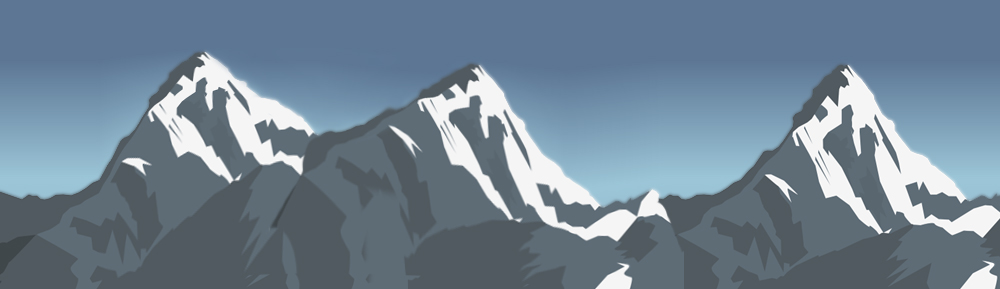 What
dispensation
is this?
The dispensationof Law
The Mountain Peaks of Prophecy
Birth of Christ

But thou, Bethlehem Ephratah,
though thou be little among the thousands of Judah,
yet out of thee shall he come forth unto me that is to be ruler in Israel; Micah 5:2

Behold, a virgin shall conceive, and bear a son, and shall call his name Immanuel. Isaiah 7:14
Death of Christ
 
And after threescore and two weeks shall Messiah be cut off, 
but not for himself: 
Daniel 9:26

And he made his grave with the wicked, and with the rich in his death; because he had done no violence, neither was any deceit in his mouth. 
Isaiah 53:9
2nd coming of Christ

 And his feet shall stand in that day upon the mount of Olives,
which is before Jerusalem.
Zechariah 14:2-4
The Kingdom
Behold, a king shall reign in righteousness, and princes shall rule in judgment. 
Isaiah 32:1
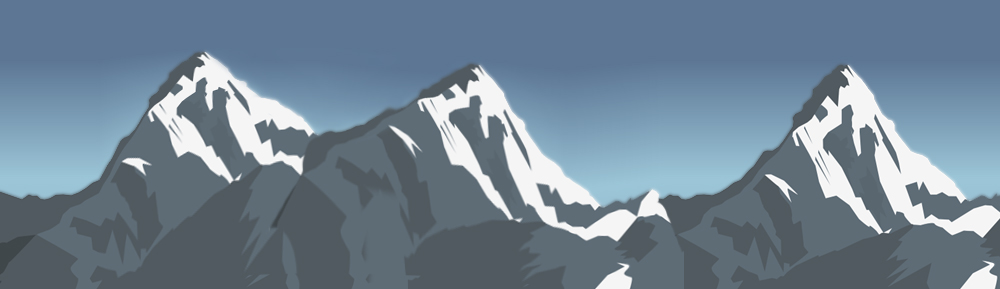 What
dispensation
is this?
The dispensationof Law
The dispensationof the Kingdom
The Mountain Peaks of Prophecy
Birth of Christ

But thou, Bethlehem Ephratah,
though thou be little among the thousands of Judah,
yet out of thee shall he come forth unto me that is to be ruler in Israel; Micah 5:2

Behold, a virgin shall conceive, and bear a son, and shall call his name Immanuel. Isaiah 7:14
Death of Christ
 
And after threescore and two weeks shall Messiah be cut off, 
but not for himself: 
Daniel 9:26

And he made his grave with the wicked, and with the rich in his death; because he had done no violence, neither was any deceit in his mouth. 
Isaiah 53:9
2nd coming of Christ

 And his feet shall stand in that day upon the mount of Olives,
which is before Jerusalem.
Zechariah 14:2-4
The Kingdom
Behold, a king shall reign in righteousness, and princes shall rule in judgment. 
Isaiah 32:1
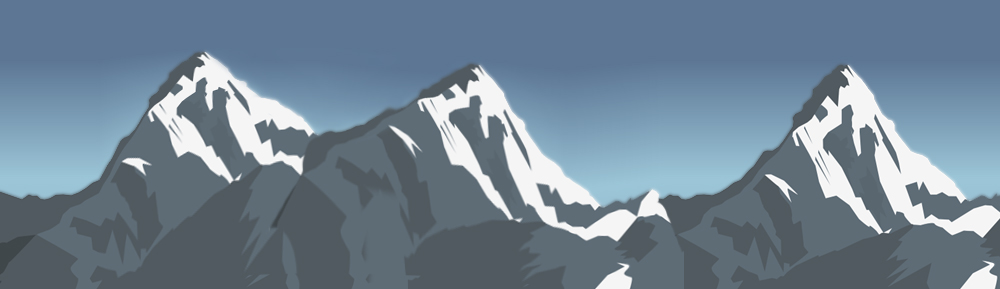 The dispensationof Law
The dispensationof the Kingdom
The Mountain Peaks of Prophecy
Birth of Christ

But thou, Bethlehem Ephratah,
though thou be little among the thousands of Judah,
yet out of thee shall he come forth unto me that is to be ruler in Israel; Micah 5:2

Behold, a virgin shall conceive, and bear a son, and shall call his name Immanuel. Isaiah 7:14
Death of Christ
 
And after threescore and two weeks shall Messiah be cut off, 
but not for himself: 
Daniel 9:26

And he made his grave with the wicked, and with the rich in his death; because he had done no violence, neither was any deceit in his mouth. 
Isaiah 53:9
2nd coming of Christ

 And his feet shall stand in that day upon the mount of Olives,
which is before Jerusalem.
Zechariah 14:2-4
The Kingdom
Behold, a king shall reign in righteousness, and princes shall rule in judgment. 
Isaiah 32:1
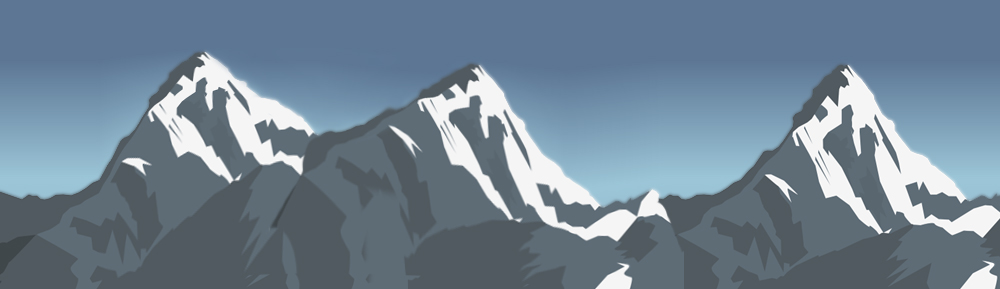 What
dispensation
is this?
The dispensationof Law
The dispensationof the Kingdom
The Mountain Peaks of Prophecy
Birth of Christ

But thou, Bethlehem Ephratah,
though thou be little among the thousands of Judah,
yet out of thee shall he come forth unto me that is to be ruler in Israel; Micah 5:2

Behold, a virgin shall conceive, and bear a son, and shall call his name Immanuel. Isaiah 7:14
Death of Christ
 
And after threescore and two weeks shall Messiah be cut off, 
but not for himself: 
Daniel 9:26

And he made his grave with the wicked, and with the rich in his death; because he had done no violence, neither was any deceit in his mouth. 
Isaiah 53:9
2nd coming of Christ

 And his feet shall stand in that day upon the mount of Olives,
which is before Jerusalem.
Zechariah 14:2-4
The Kingdom
Behold, a king shall reign in righteousness, and princes shall rule in judgment. 
Isaiah 32:1
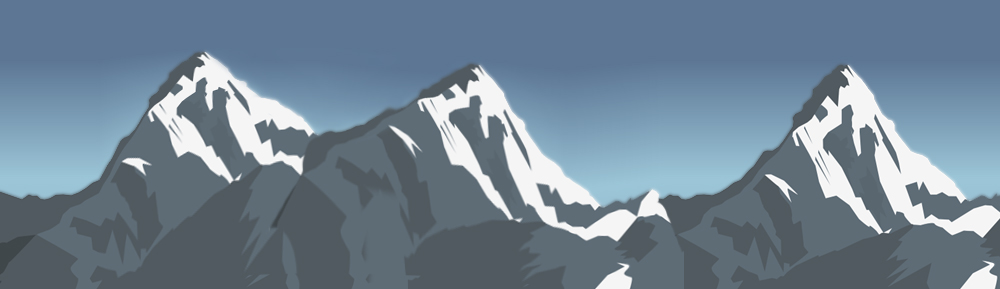 What
dispensation
is this?
The dispensationof Law
The dispensationof the Kingdom
The dispensationof Grace
The Mountain Peaks of Prophecy
Birth of Christ

But thou, Bethlehem Ephratah,
though thou be little among the thousands of Judah,
yet out of thee shall he come forth unto me that is to be ruler in Israel; Micah 5:2

Behold, a virgin shall conceive, and bear a son, and shall call his name Immanuel. Isaiah 7:14
Death of Christ
 
And after threescore and two weeks shall Messiah be cut off, 
but not for himself: 
Daniel 9:26

And he made his grave with the wicked, and with the rich in his death; because he had done no violence, neither was any deceit in his mouth. 
Isaiah 53:9
2nd coming of Christ

 And his feet shall stand in that day upon the mount of Olives,
which is before Jerusalem.
Zechariah 14:2-4
The Kingdom
Behold, a king shall reign in righteousness, and princes shall rule in judgment. 
Isaiah 32:1
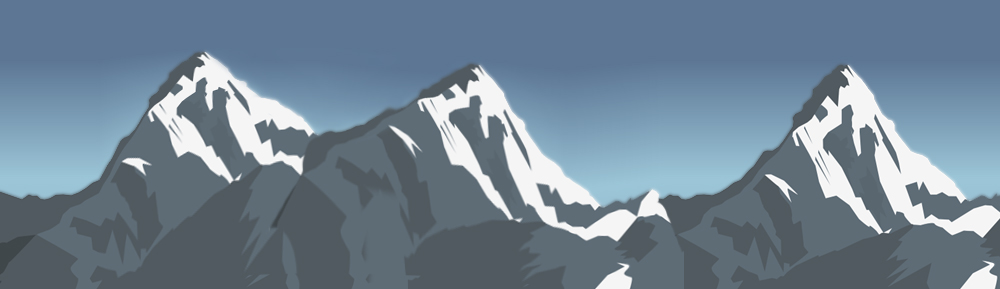 The dispensationof Law
The dispensationof the Kingdom
The dispensationof Grace
The Mountain Peaks of Prophecy
Birth of Christ

But thou, Bethlehem Ephratah,
though thou be little among the thousands of Judah,
yet out of thee shall he come forth unto me that is to be ruler in Israel; Micah 5:2

Behold, a virgin shall conceive, and bear a son, and shall call his name Immanuel. Isaiah 7:14
Death of Christ
 
And after threescore and two weeks shall Messiah be cut off, 
but not for himself: 
Daniel 9:26

And he made his grave with the wicked, and with the rich in his death; because he had done no violence, neither was any deceit in his mouth. 
Isaiah 53:9
2nd coming of Christ

 And his feet shall stand in that day upon the mount of Olives,
which is before Jerusalem.
Zechariah 14:2-4
Within the 
dispensation of grace

between 
the death, burial and resurrection of Christ 

and his 2nd coming

is the
Church age
The Kingdom
Behold, a king shall reign in righteousness, and princes shall rule in judgment. 
Isaiah 32:1
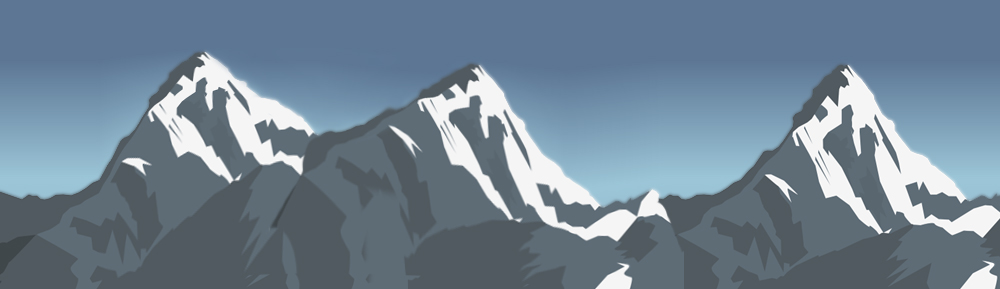 The dispensationof Law
The dispensationof the Kingdom
The dispensationof Grace
The Mountain Peaks of Prophecy
Church Age

Descent of the Holy Spirit
Jew and Gentile united in one body
The universal church created

The Rapture of the Church
Church Age

Descent of the Holy Spirit
Jew and Gentile in one body
The universal church created
Birth of Christ

But thou, Bethlehem Ephratah,
though thou be little among the thousands of Judah,
yet out of thee shall he come forth unto me that is to be ruler in Israel; Micah 5:2

Behold, a virgin shall conceive, and bear a son, and shall call his name Immanuel. Isaiah 7:14
Death of Christ
 
And after threescore and two weeks shall Messiah be cut off, 
but not for himself: 
Daniel 9:26

And he made his grave with the wicked, and with the rich in his death; because he had done no violence, neither was any deceit in his mouth. 
Isaiah 53:9
2nd coming of Christ

 And his feet shall stand in that day upon the mount of Olives,
which is before Jerusalem.
Zechariah 14:2-4
The Kingdom
Behold, a king shall reign in righteousness, and princes shall rule in judgment. 
Isaiah 32:1
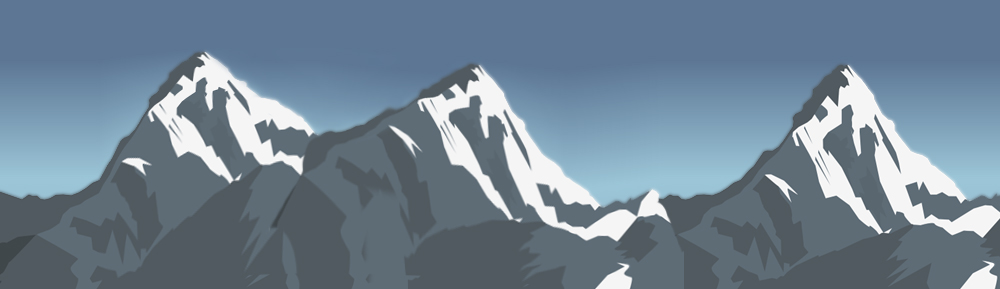 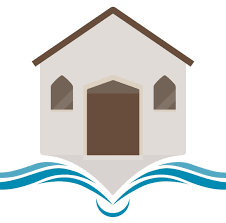 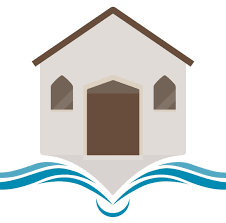 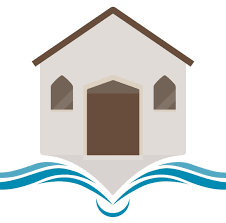 The dispensationof Law
The dispensationof the Kingdom
The dispensationof Grace
The Mountain Peaks of Prophecy
Of which salvation the prophets have enquired and searched diligently, who prophesied of the grace that should come unto you:
 
Searching what, or what manner of time the Spirit of Christ which was in them did signify, when it testified beforehand the sufferings of Christ, and the glory that should follow. 

1 Peter 1:10-11
Church Age

Descent of the Holy Spirit
Jew and Gentile united in one body
The universal church created

The Rapture of the Church
Church Age

Descent of the Holy Spirit
Jew and Gentile united in one body
The universal church created

The Rapture of the Church
Birth of Christ

But thou, Bethlehem Ephratah,
though thou be little among the thousands of Judah,
yet out of thee shall he come forth unto me that is to be ruler in Israel; Micah 5:2

Behold, a virgin shall conceive, and bear a son, and shall call his name Immanuel. Isaiah 7:14
Death of Christ

And after threescore and two weeks shall Messiah be cut off, but not for himself: 
Daniel 9:26

And he made his grave with the wicked, and with the rich in his death; because he had done no violence, neither was any deceit in his mouth. 
Isaiah 53:9
2nd coming of Christ

 And his feet shall stand in that day upon the mount of Olives,
which is before Jerusalem on the east.
Zechariah 14:2-4
The Kingdom
Behold, a king shall reign in righteousness, and princes shall rule in judgment. 
Isaiah 32:1
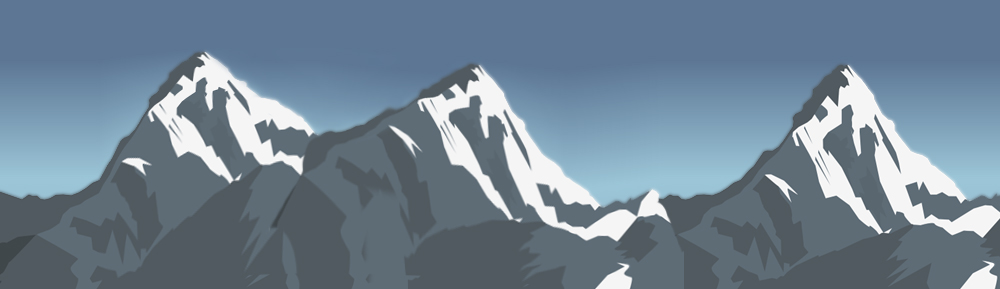 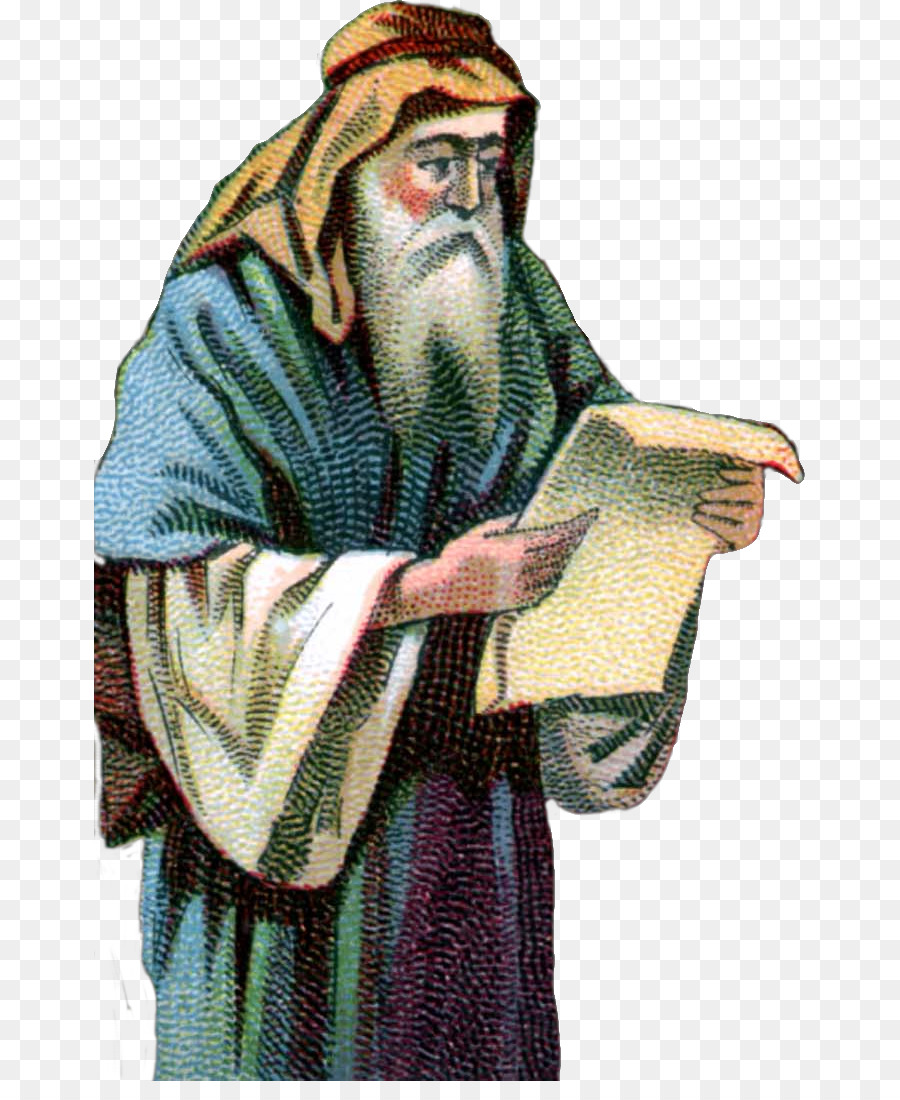 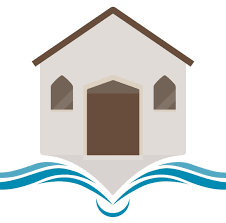 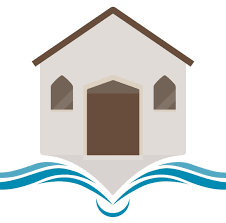 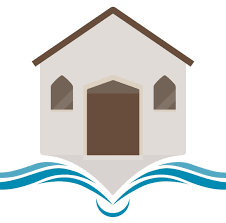 The dispensationof Law
The dispensationof the Kingdom
The dispensationof Grace
The Mountain Peaks of Prophecy
Church Age

Descent of the Holy Spirit
Jew and Gentile united in one body
The universal church created

The Rapture of the Church
Church Age

Descent of the Holy Spirit
Jew and Gentile in one body
The universal church created
Birth of Christ

But thou, Bethlehem Ephratah,
though thou be little among the thousands of Judah,
yet out of thee shall he come forth unto me that is to be ruler in Israel; Micah 5:2

Behold, a virgin shall conceive, and bear a son, and shall call his name Immanuel. Isaiah 7:14
Death of Christ
 
And after threescore and two weeks shall Messiah be cut off, 
but not for himself: 
Daniel 9:26

And he made his grave with the wicked, and with the rich in his death; because he had done no violence, neither was any deceit in his mouth. 
Isaiah 53:9
2nd coming of Christ

 And his feet shall stand in that day upon the mount of Olives,
which is before Jerusalem.
Zechariah 14:2-4
The Kingdom
Behold, a king shall reign in righteousness, and princes shall rule in judgment. 
Isaiah 32:1
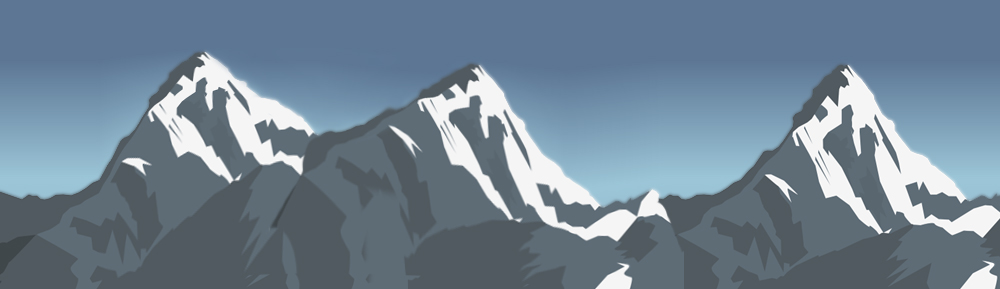 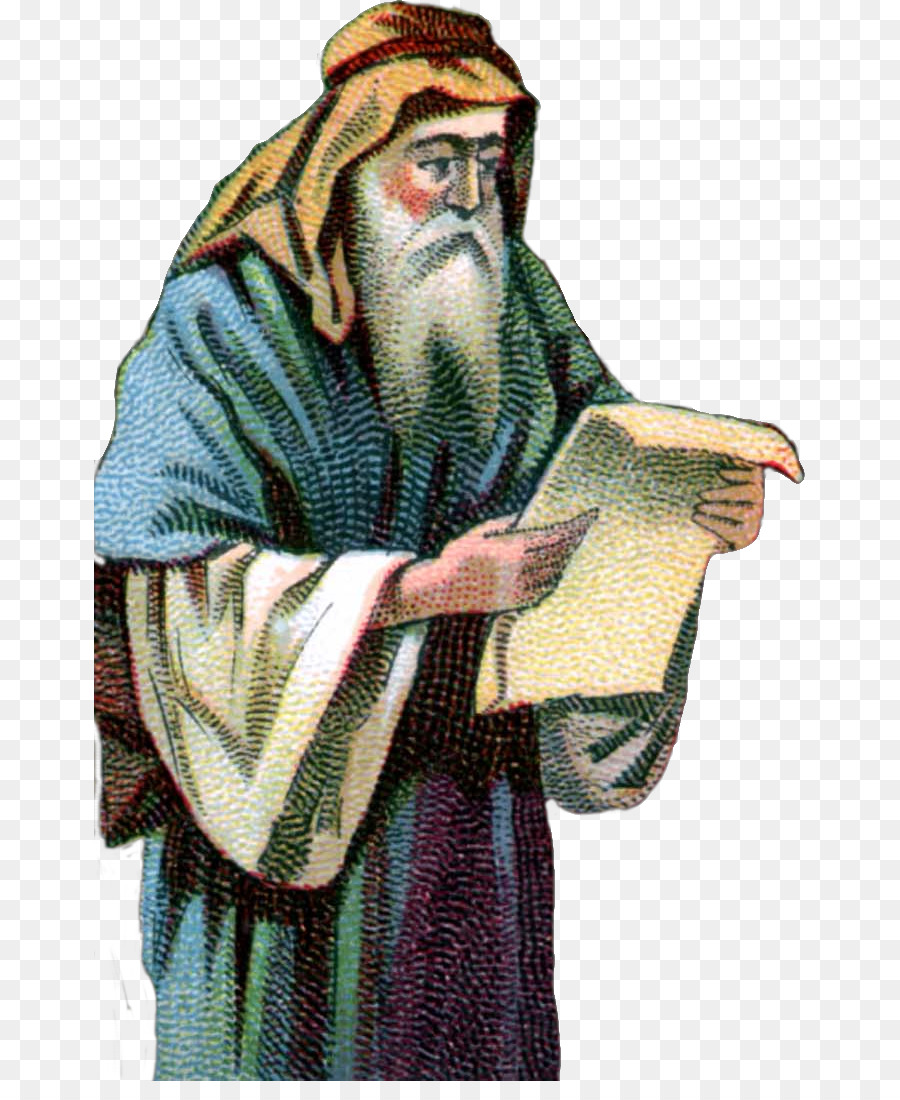 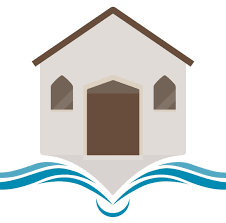 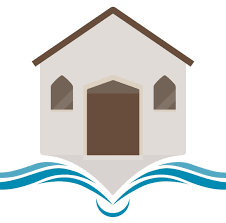 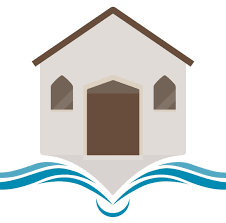 The dispensationof Law
The dispensationof the Kingdom
The dispensationof Grace
The Mountain Peaks of Prophecy
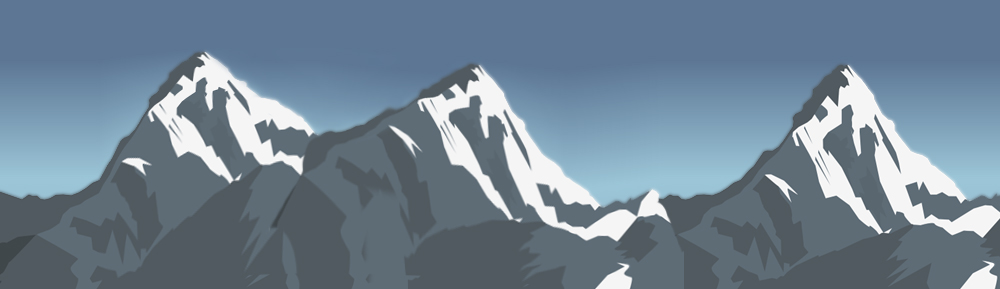 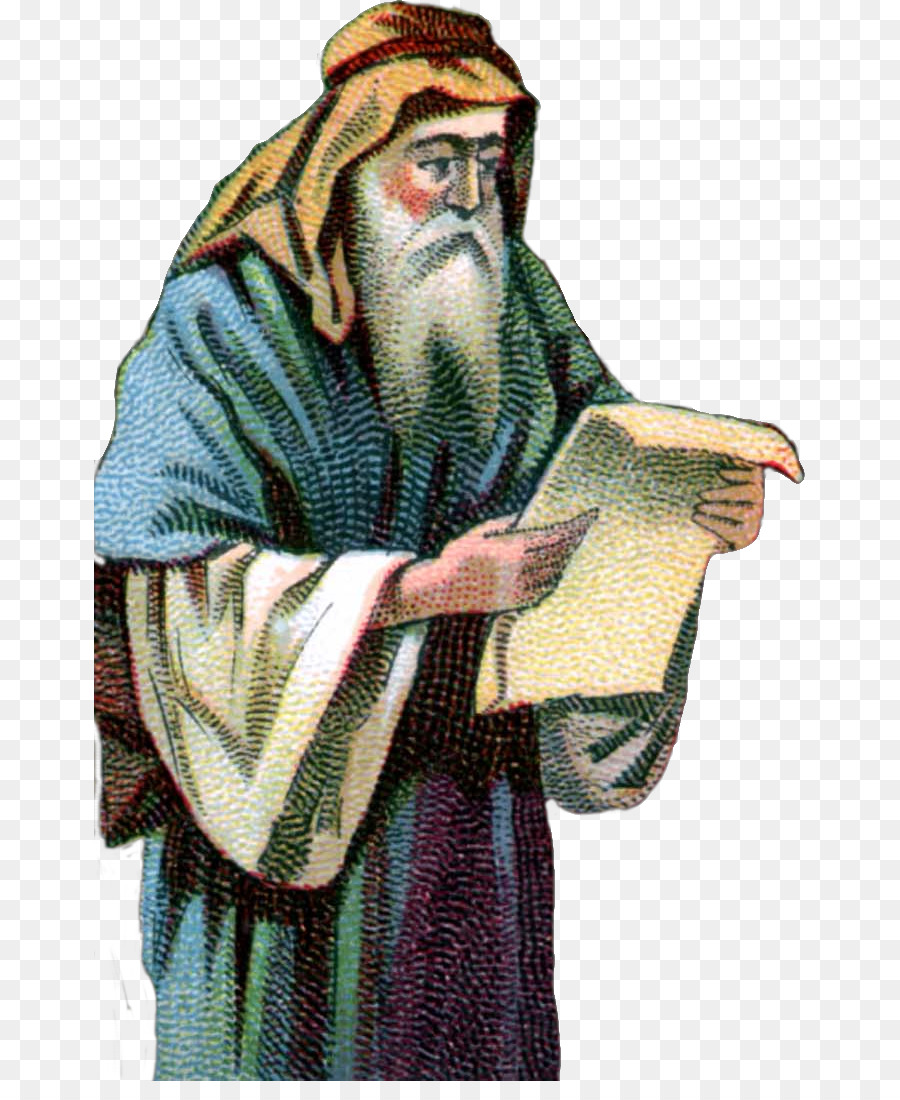 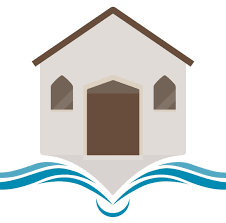 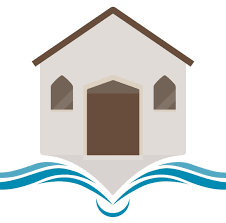 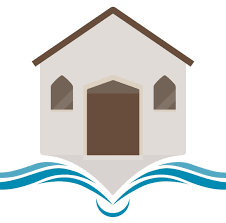 The dispensationof Law
The dispensationof the Kingdom
The dispensationof Grace
The Mountain Peaks of Prophecy
Birth of Christ

But thou, Bethlehem Ephratah,
though thou be little among the thousands of Judah,
yet out of thee shall he come forth unto me that is to be ruler in Israel; Micah 5:2

Behold, a virgin shall conceive, and bear a son, and shall call his name Immanuel. Isaiah 7:14
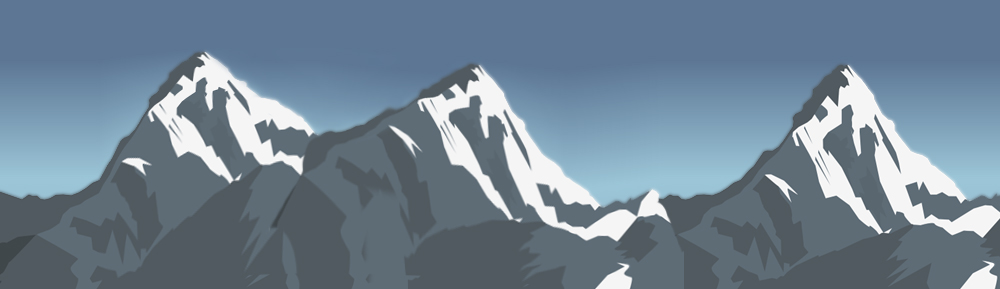 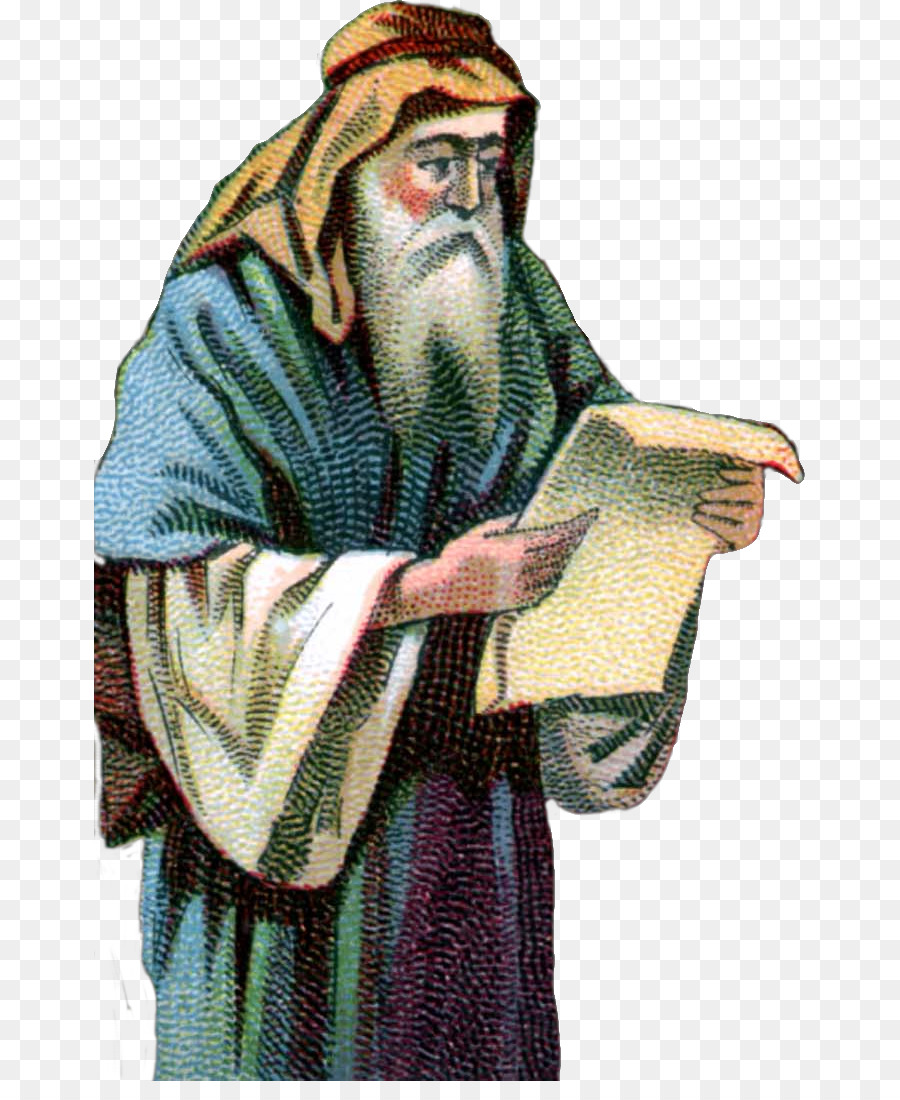 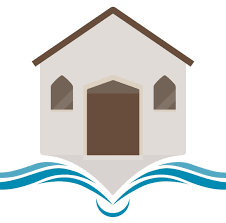 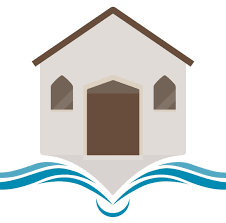 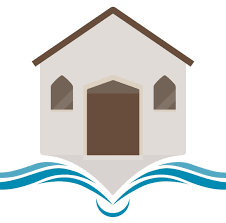 The dispensationof Law
The dispensationof the Kingdom
The dispensationof Grace
The Mountain Peaks of Prophecy
Birth of Christ

But thou, Bethlehem Ephratah,
though thou be little among the thousands of Judah,
yet out of thee shall he come forth unto me that is to be ruler in Israel; Micah 5:2

Behold, a virgin shall conceive, and bear a son, and shall call his name Immanuel. Isaiah 7:14
Death of Christ

And after threescore and two weeks shall Messiah be cut off, but not for himself: 
Daniel 9:26

And he made his grave with the wicked, and with the rich in his death; because he had done no violence, neither was any deceit in his mouth. 
Isaiah 53:9
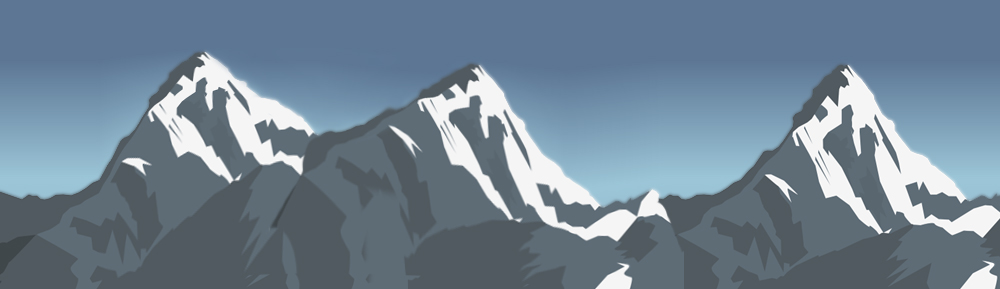 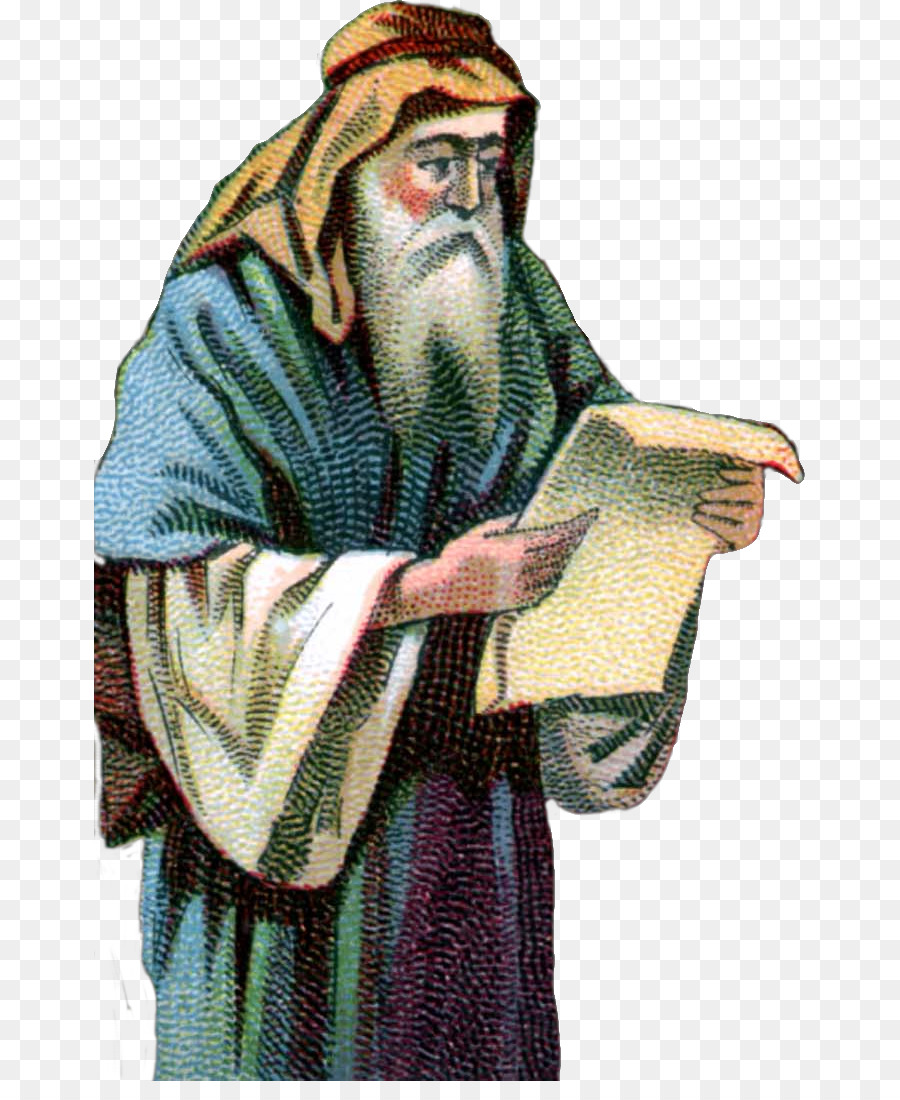 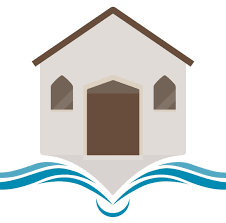 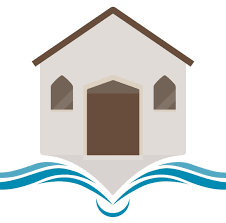 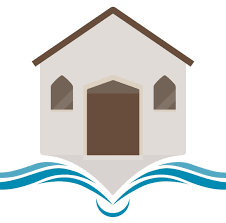 The dispensationof Law
The dispensationof the Kingdom
The dispensationof Grace
The Mountain Peaks of Prophecy
Birth of Christ

But thou, Bethlehem Ephratah,
though thou be little among the thousands of Judah,
yet out of thee shall he come forth unto me that is to be ruler in Israel; Micah 5:2

Behold, a virgin shall conceive, and bear a son, and shall call his name Immanuel. Isaiah 7:14
Death of Christ

And after threescore and two weeks shall Messiah be cut off, but not for himself: 
Daniel 9:26

And he made his grave with the wicked, and with the rich in his death; because he had done no violence, neither was any deceit in his mouth. 
Isaiah 53:9
2nd coming of Christ

 And his feet shall stand in that day upon the mount of Olives,
which is before Jerusalem on the east.
Zechariah 14:2-4
The Kingdom
Behold, a king shall reign in righteousness, and princes shall rule in judgment. 
Isaiah 32:1
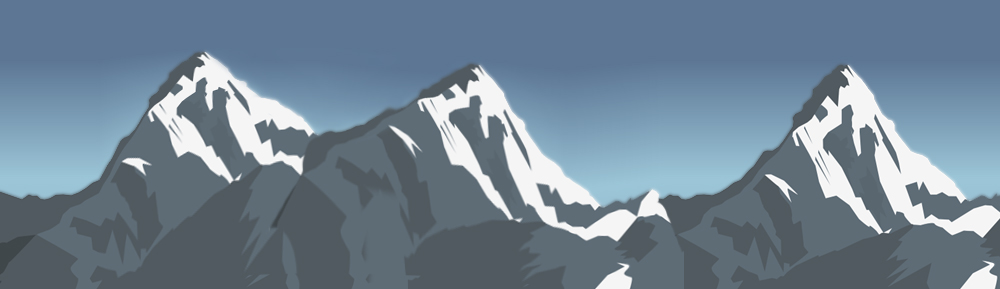 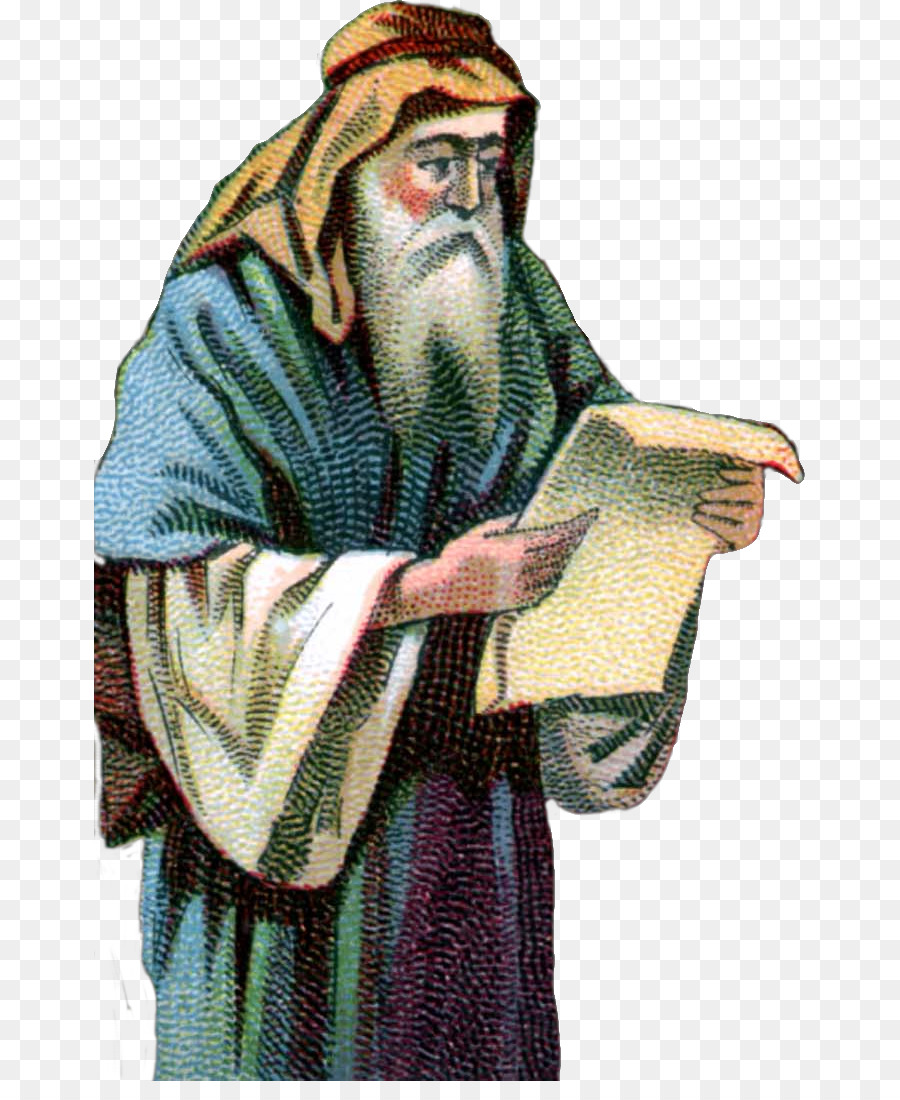 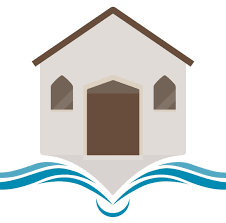 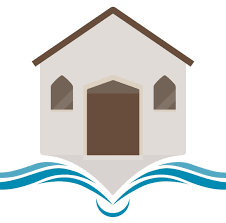 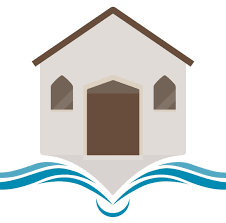 The dispensationof Law
The dispensationof the Kingdom
The dispensationof Grace
The Mountain Peaks of Prophecy
Birth of Christ

But thou, Bethlehem Ephratah,
though thou be little among the thousands of Judah,
yet out of thee shall he come forth unto me that is to be ruler in Israel; Micah 5:2

Behold, a virgin shall conceive, and bear a son, and shall call his name Immanuel. Isaiah 7:14
Death of Christ

And after threescore and two weeks shall Messiah be cut off, but not for himself: 
Daniel 9:26

And he made his grave with the wicked, and with the rich in his death; because he had done no violence, neither was any deceit in his mouth. 
Isaiah 53:9
2nd coming of Christ

 And his feet shall stand in that day upon the mount of Olives,
which is before Jerusalem on the east.
Zechariah 14:2-4
The Kingdom
Behold, a king shall reign in righteousness, and princes shall rule in judgment. 
Isaiah 32:1
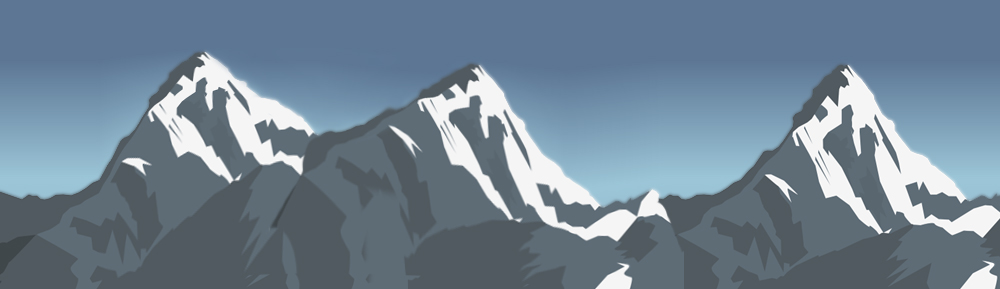 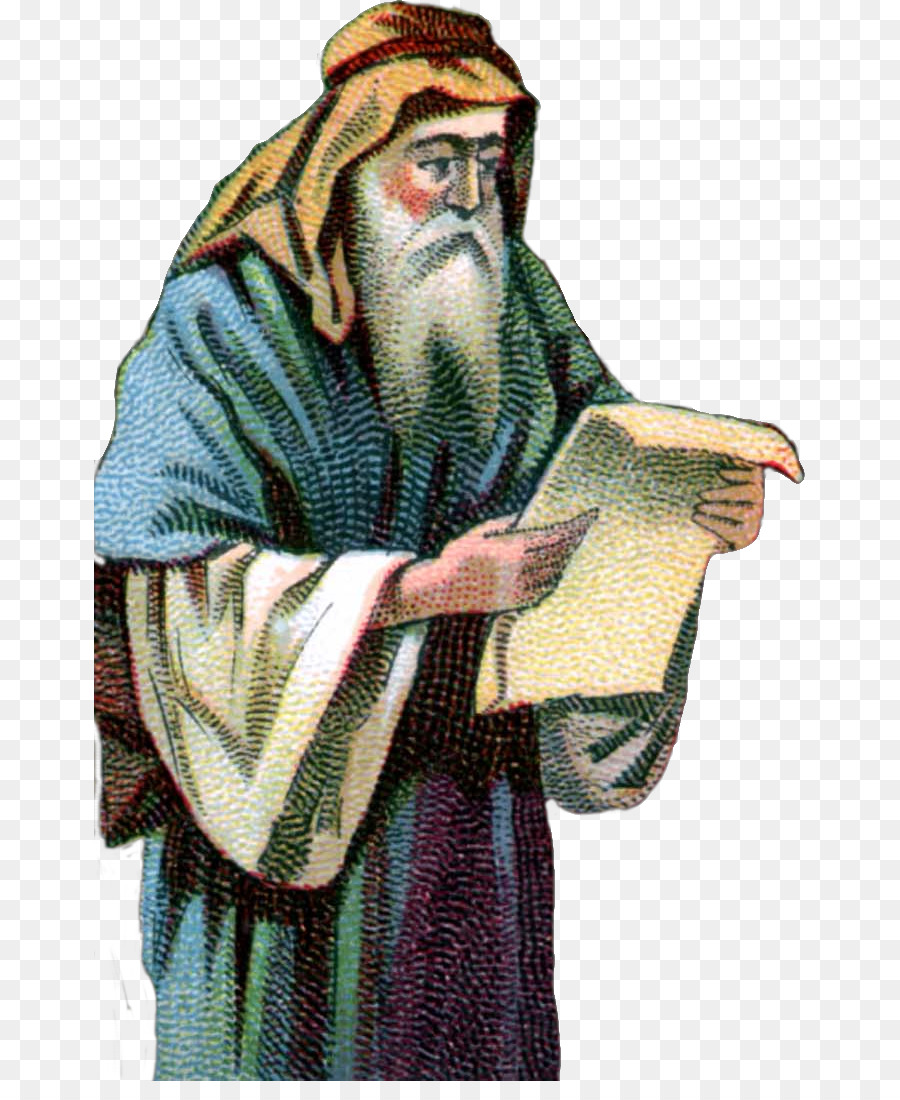 They couldn’t see the church age
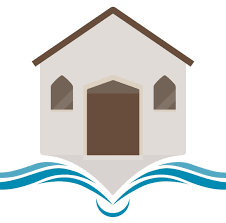 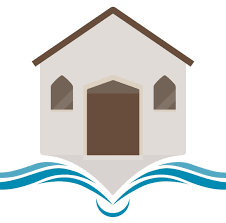 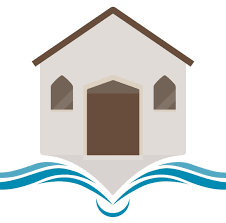 The dispensationof Law
The dispensationof the Kingdom
The dispensationof Grace
The Mountain Peaks of Prophecy
Birth of Christ

But thou, Bethlehem Ephratah,
though thou be little among the thousands of Judah,
yet out of thee shall he come forth unto me that is to be ruler in Israel; Micah 5:2

Behold, a virgin shall conceive, and bear a son, and shall call his name Immanuel. Isaiah 7:14
Death of Christ
 
And after threescore and two weeks shall Messiah be cut off, 
but not for himself: 
Daniel 9:26

And he made his grave with the wicked, and with the rich in his death; because he had done no violence, neither was any deceit in his mouth. 
Isaiah 53:9
2nd coming of Christ

 And his feet shall stand in that day upon the mount of Olives,
which is before Jerusalem.
Zechariah 14:2-4
The Kingdom
Behold, a king shall reign in righteousness, and princes shall rule in judgment. 
Isaiah 32:1
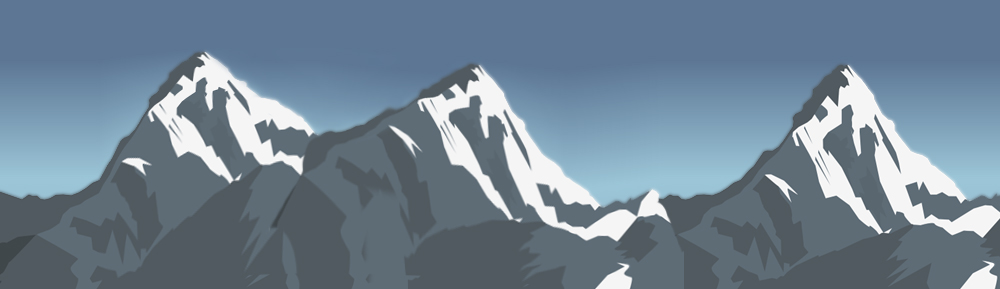 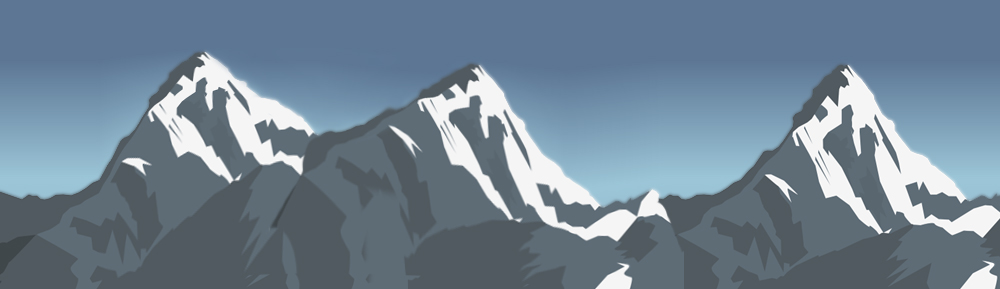 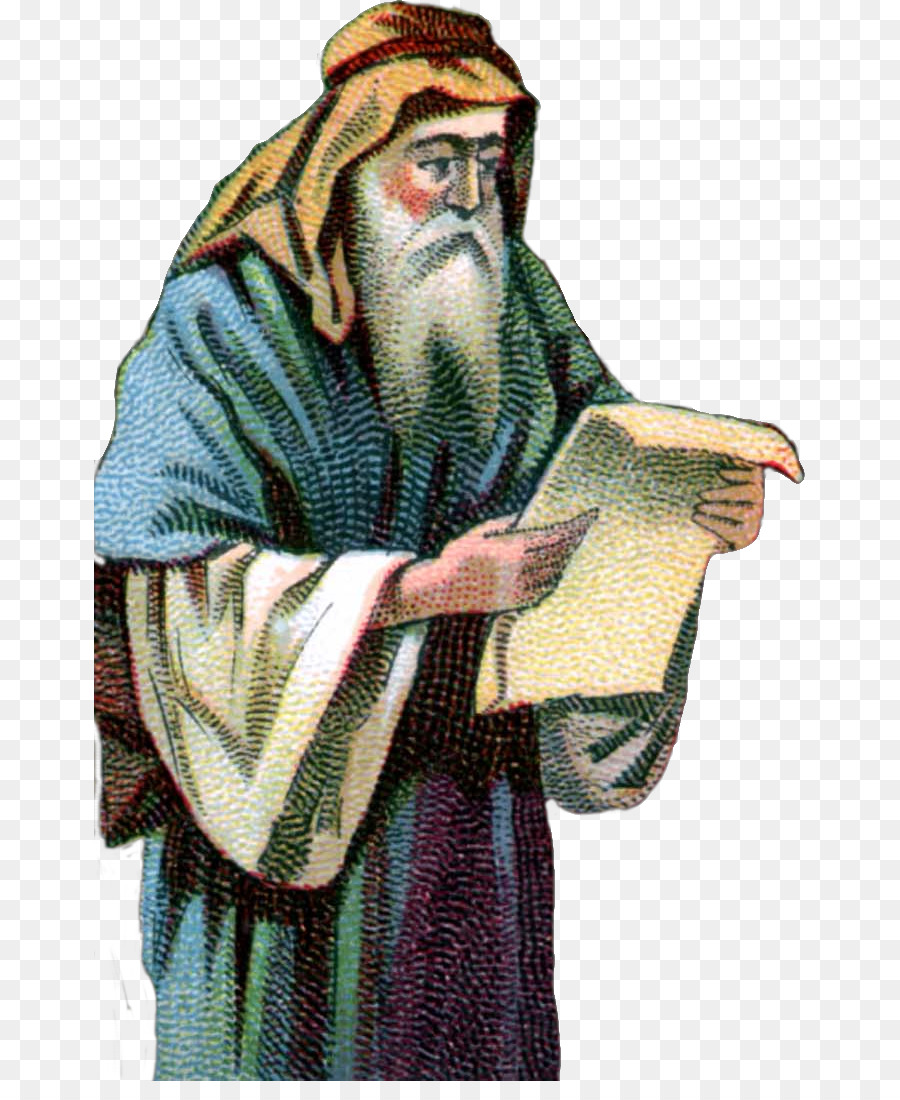 The Mountain Peaks of Prophecy
But many Jews
completely ignored
the scriptures about the death of Christ
and looked for 
an immediate Kingdom
The Kingdom

Behold, a king shall reign in righteousness, and princes shall rule in judgment. 
Isaiah 32:1
Birth of Christ

But thou, Bethlehem Ephratah,
though thou be little among the thousands of Judah,
yet out of thee shall he come forth unto me that is to be ruler in Israel; Micah 5:2

Behold, a virgin shall conceive, and bear a son, and shall call his name Immanuel. Isaiah 7:14
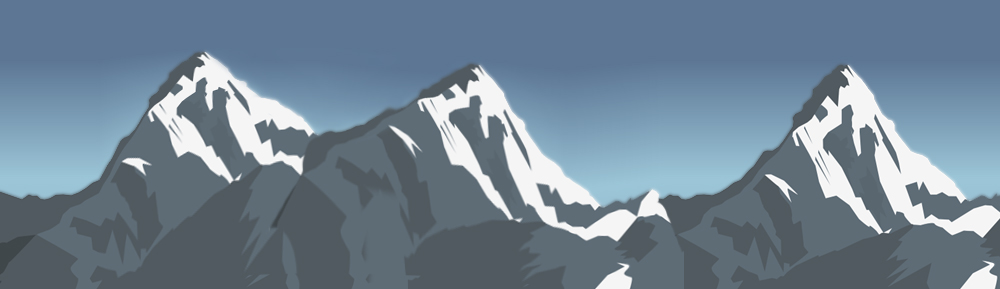 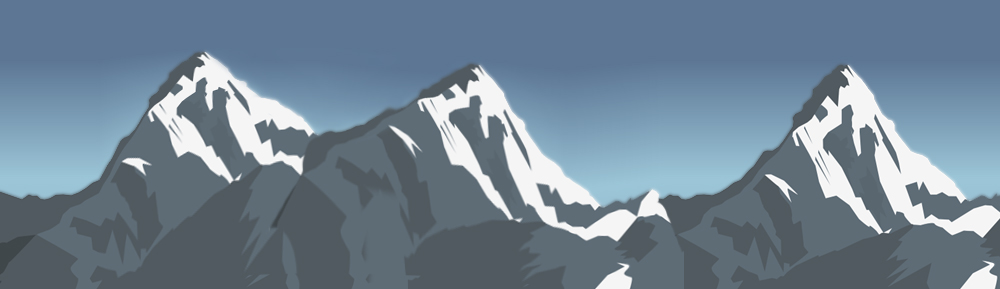 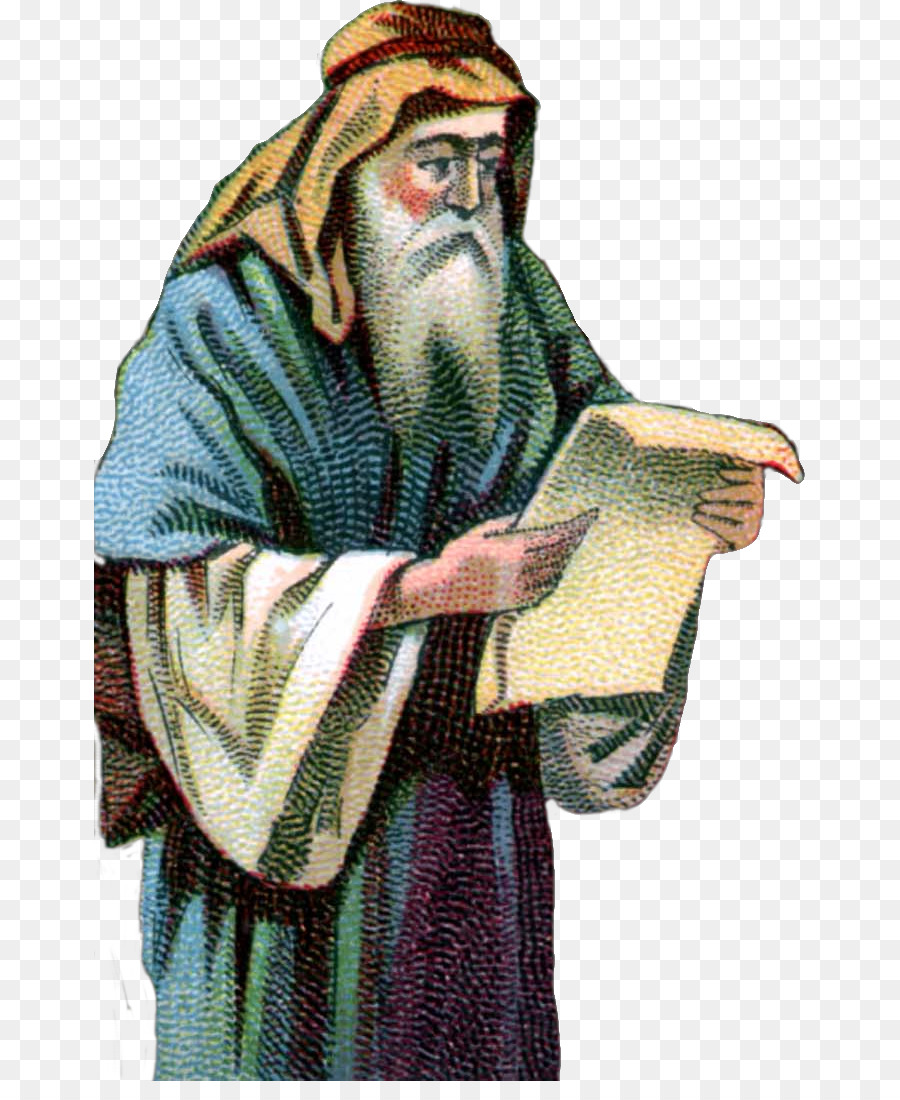 The Mountain Peaks of Prophecy
The prophets did not see 
the whole picture
Church Age

Descent of the Holy Spirit
Jew and Gentile united in one body
The universal church created

The Rapture of the Church
Church Age

Descent of the Holy Spirit
Jew and Gentile in one body
The universal church created

The Rapture of the Church
Birth of Christ

But thou, Bethlehem Ephratah,
though thou be little among the thousands of Judah,
yet out of thee shall he come forth unto me that is to be ruler in Israel; Micah 5:2

Behold, a virgin shall conceive, and bear a son, and shall call his name Immanuel. Isaiah 7:14
Death of Christ
 
And after threescore and two weeks shall Messiah be cut off, 
but not for himself: 
Daniel 9:26

And he made his grave with the wicked, and with the rich in his death; because he had done no violence, neither was any deceit in his mouth. 
Isaiah 53:9
2nd coming of Christ

 And his feet shall stand in that day upon the mount of Olives,
which is before Jerusalem.
Zechariah 14:2-4
The Kingdom
Behold, a king shall reign in righteousness, and princes shall rule in judgment. 
Isaiah 32:1
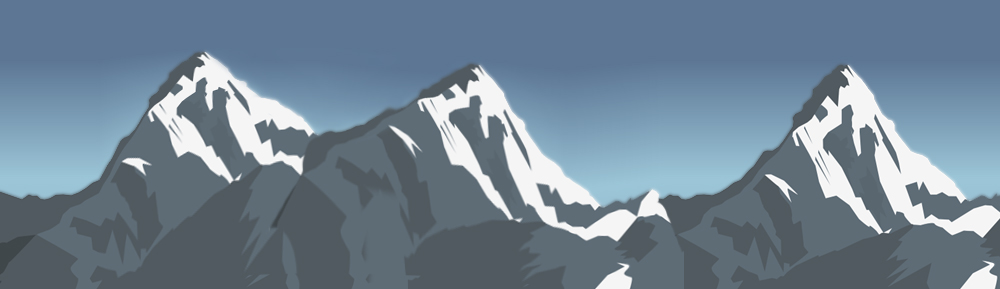 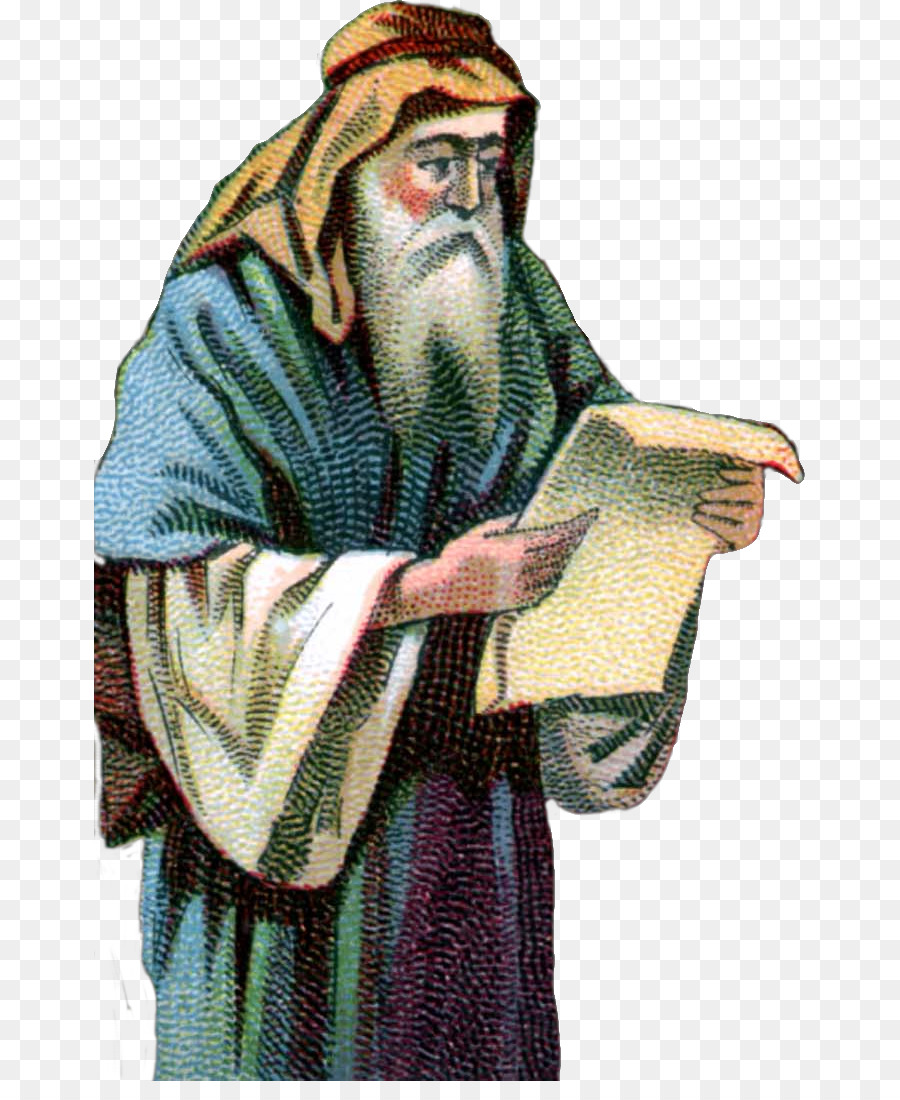 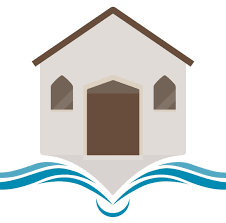 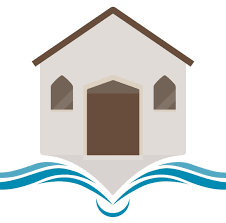 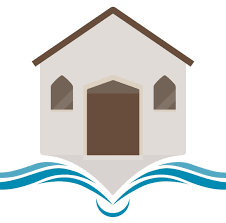 The Mountain Peaks of Prophecy
Church Age

Descent of the Holy Spirit
Jew and Gentile united in one body
The universal church created

The Rapture of the Church
Church Age

Descent of the Holy Spirit
Jew and Gentile in one body
The universal church created
Birth of Christ

But thou, Bethlehem Ephratah,
though thou be little among the thousands of Judah,
yet out of thee shall he come forth unto me that is to be ruler in Israel; Micah 5:2

Behold, a virgin shall conceive, and bear a son, and shall call his name Immanuel. Isaiah 7:14
Death of Christ
 
And after threescore and two weeks shall Messiah be cut off, 
but not for himself: 
Daniel 9:26

And he made his grave with the wicked, and with the rich in his death; because he had done no violence, neither was any deceit in his mouth. 
Isaiah 53:9
2nd coming of Christ

 And his feet shall stand in that day upon the mount of Olives,
which is before Jerusalem.
Zechariah 14:2-4
The Kingdom
Behold, a king shall reign in righteousness, and princes shall rule in judgment. 
Isaiah 32:1
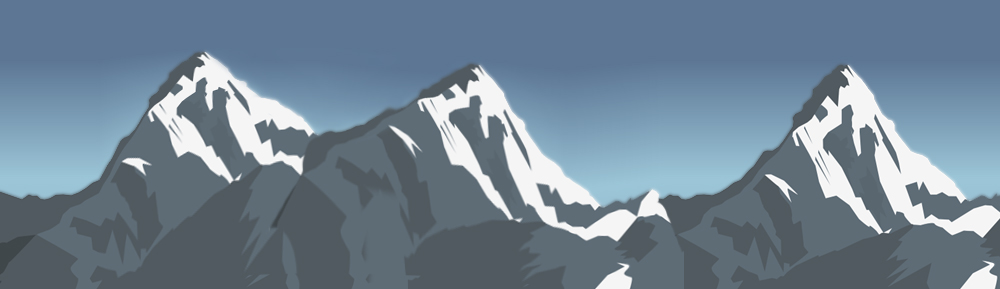 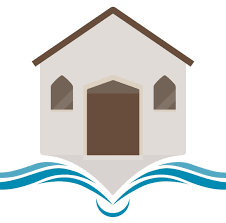 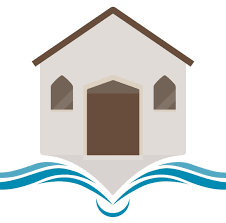 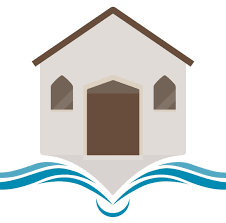 The church age
The church age is also called the day of Salvation 2 Cor 6v2
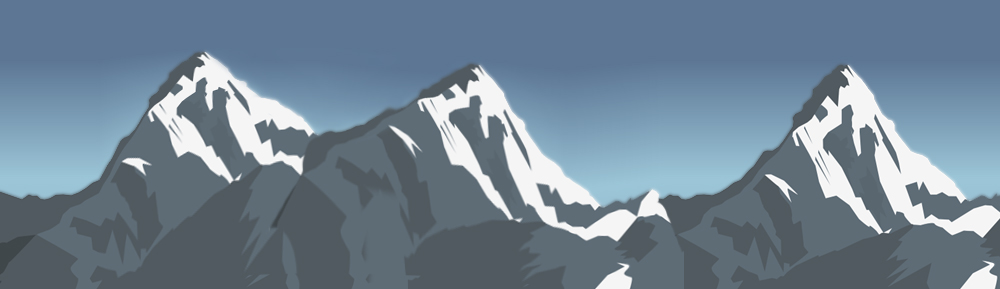 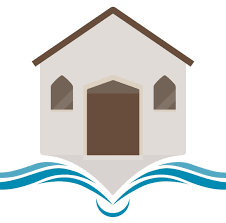 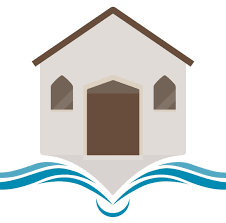 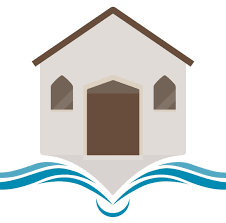 The dispensationof Law
The dispensationof the Kingdom
The dispensationof Grace
The church age
The church age is also called the day of Salvation 2 Cor 6v2


It began on the day of Pentecost with the descent of the Holy Spirit


It will finish with the Rapture of the church
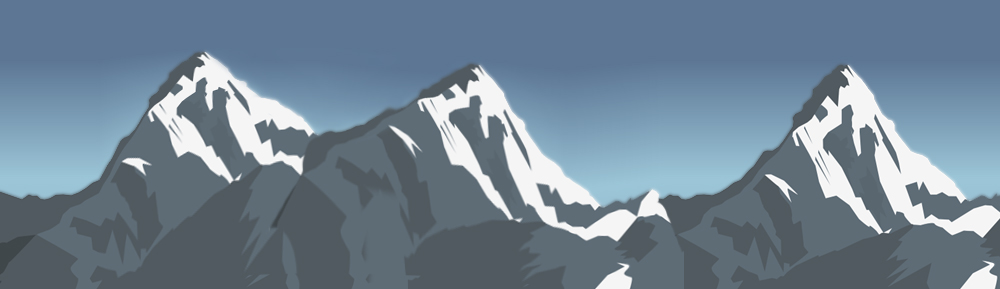 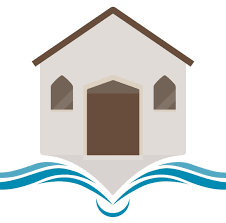 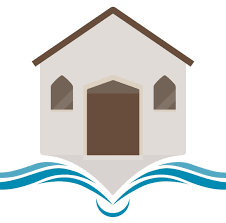 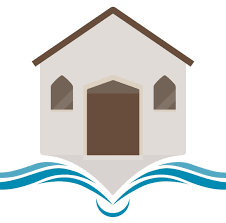 The dispensationof Law
The dispensationof the Kingdom
The dispensationof Grace
1 Peter 5:1-4

And when the chief Shepherd shall appear,
	ye shall receive a crown of glory that fadeth not away.
The chief shepherd 
shall appear at
the rapture of the church
before the manifestation of Christ and the Kingdom
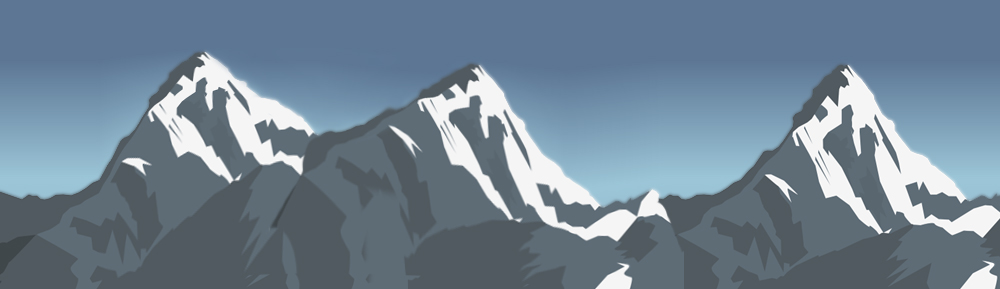 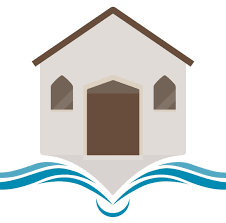 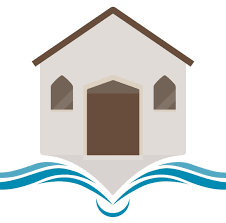 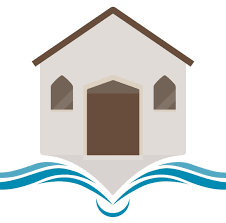 1 Peter 5:1-4

And when the chief Shepherd shall appear,
	ye shall receive a crown of glory that fadeth not away.
This is when
crowns and rewards
will be given out
to members of the church
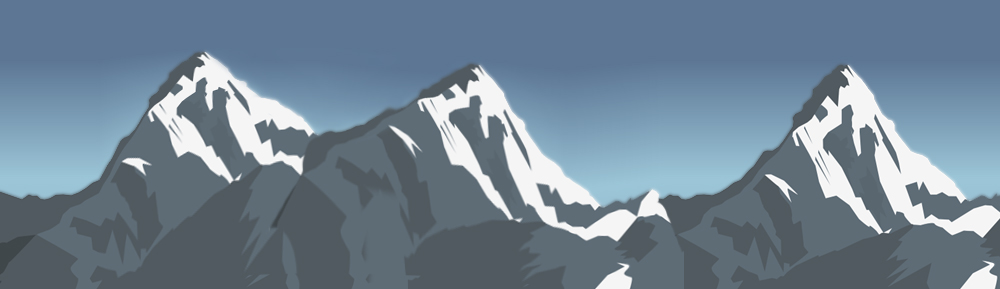 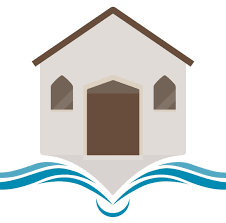 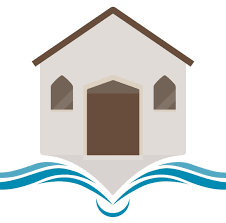 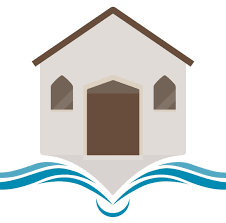 The church age
It is immediately after the Rapture that rewards and crowns will be given

For we must all appear before the judgment seat of Christ; that every one may receive the things done in his body, according to that he hath done, whether it be good or bad. 
2 Corinthians 5:10

Every man's work shall be made manifest: for the day shall declare it, because it shall be revealed by fire; and the fire shall try every man's work of what sort it is. 
If any man's work abide which he hath built thereupon, he shall receive a reward. 
1 Corinthians 3:13-14
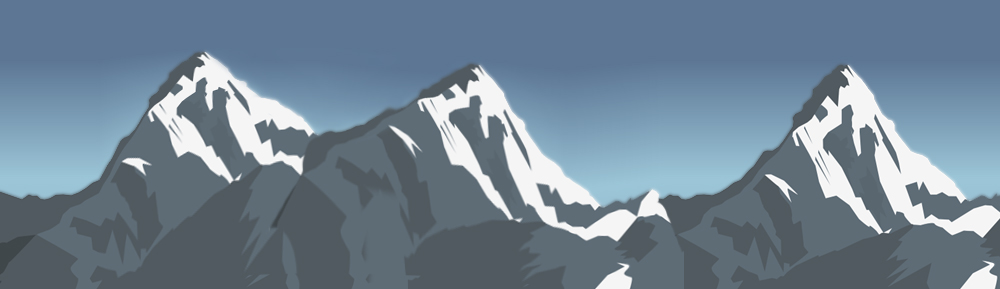 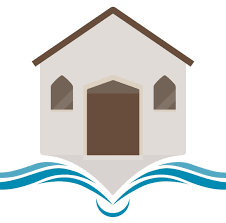 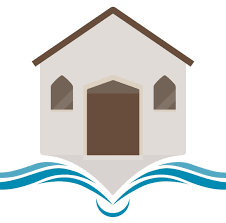 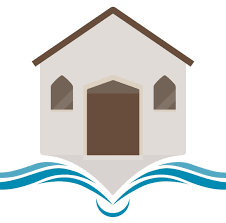 The dispensationof Law
The dispensationof the Kingdom
The dispensationof Grace
Rewards
And, behold, I come quickly; 
and my reward is with me, 
to give every man 
according as his work shall be. 
Revelation 22:12
Rewards
 
Principles which govern the giving of rewards
Rewards
 
Principles which govern the giving of rewards

Rewards will be given at the judgement seat of Christ:Judgement does not mean condemnation: it’s an evaluation of your service not your sinsIt’s an individual judgement for performance; not punishment 2 Corinthians 5:10: For we must all appear before the judgment seat of Christ; 1 Corinthians 3v15 Some will suffer loss, others will receive reward
Rewards
 
Principles which govern the giving of rewards

Rewards will be given at the judgement seat of Christ:Judgement does not mean condemnation: it’s an evaluation of your service not your sinsIt’s an individual judgement for performance; not punishment 2 Corinthians 5:10: For we must all appear before the judgment seat of Christ; 1 Corinthians 3v15 Some will suffer loss, others will receive reward
Rewards will be conditional on how well you have served the Lord:Getting into heaven is not conditional on works (Eph 2v8)1 Corinthians 3:12-14:  if any man build… gold, silver, precious stones, wood, hay, stubble…the day shall declare it, because it shall be revealed by fire;If any man's work abide… he shall receive a reward.  2 Corinthians 5:10: that every one may receive the things done in his body, according to that he hath done, whether it be good or bad.
Rewards
 
Principles which govern the giving of rewards

Rewards will be given at the judgement seat of Christ:Judgement does not mean condemnation: it’s an evaluation of your service not your sinsIt’s an individual judgement for performance; not punishment 2 Corinthians 5:10: For we must all appear before the judgment seat of Christ; 1 Corinthians 3v15 Some will suffer loss, others will receive reward
Rewards will be conditional on how well you have served the Lord:Getting into heaven is not conditional on works (Eph 2v8)1 Corinthians 3:12-14:  if any man build… gold, silver, precious stones, wood, hay, stubble…the day shall declare it, because it shall be revealed by fire;If any man's work abide… he shall receive a reward.  2 Corinthians 5:10: that every one may receive the things done in his body, according to that he hath done, whether it be good or bad. 

Rewards  will far outweigh what would normally be expected:2 Corinthians 4:17 Our light affliction, which is but for a moment,  worketh for us a far more exceeding and eternal weight of glory
Rewards
 
Principles which govern the giving of rewards

Rewards will be given at the judgement seat of Christ:Judgement does not mean condemnation: it’s an evaluation of your service not your sinsIt’s an individual judgement for performance; not punishment 2 Corinthians 5:10: For we must all appear before the judgment seat of Christ; 1 Corinthians 3v15 Some will suffer loss, others will receive reward
Rewards will be conditional on how well you have served the Lord:Getting into heaven is not conditional on works (Eph 2v8)1 Corinthians 3:12-14:  if any man build… gold, silver, precious stones, wood, hay, stubble…the day shall declare it, because it shall be revealed by fire;If any man's work abide… he shall receive a reward.  2 Corinthians 5:10: that every one may receive the things done in his body, according to that he hath done, whether it be good or bad. 

Rewards  will far outweigh what would normally be expected:2 Corinthians 4:17 Our light affliction, which is but for a moment,  worketh for us a far more exceeding and eternal weight of glory
Rewards can be lost or taken away:Revelation 3:11:  Behold, I come quickly: hold that fast which thou hast, that no man take thy crown. 2 Timothy 2:5: And if a man competes (strives), yet is he not crowned, except he strive lawfully.
Rewards

Rewards are acknowledgements
by God and given in grace


They form part of the inheritance
which God has given to every Christian
Our Inheritance
Our Inheritance
Blessed be the God and Father of our Lord Jesus Christ, 
which according to his abundant mercy hath begotten us again
unto a lively hope by the resurrection of Jesus Christ from the dead,

to an inheritance incorruptible, and undefiled, 
and that fadeth not away, reserved in heaven for you.
1 Peter 1:3-4
Our Inheritance
The Inheritance covers the whole 
sphere of every blessing in Heaven with Christ

Forgiveness, deliverance, cleansing,
reconciliation, redemption, sonship,
peace with God,  a home in heaven,
eternal life, new bodies etc. etc. etc.

Every Christian will enjoy these then fully but…
even now we enjoy the earnest (deposit) of them
Ephesians 1:14
Within the inheritance
there are also rewards
The Inheritance covers the whole 
sphere of every blessing in Heaven with Christ

Forgiveness, deliverance, cleansing,
reconciliation, redemption, sonship,
peace with God,  a home in heaven,
eternal life, new bodies etc. etc. etc.

Every Christian will enjoy these
Rewards come in at least 3 forms:
Within the inheritance
there are also rewards
The Inheritance covers the whole 
sphere of every blessing in Heaven with Christ

Forgiveness, deliverance, cleansing,
reconciliation, redemption, sonship,
peace with God,  a home in heaven,
eternal life, new bodies etc. etc. etc.

Every Christian will enjoy these
Rewards come in at least 3 forms:
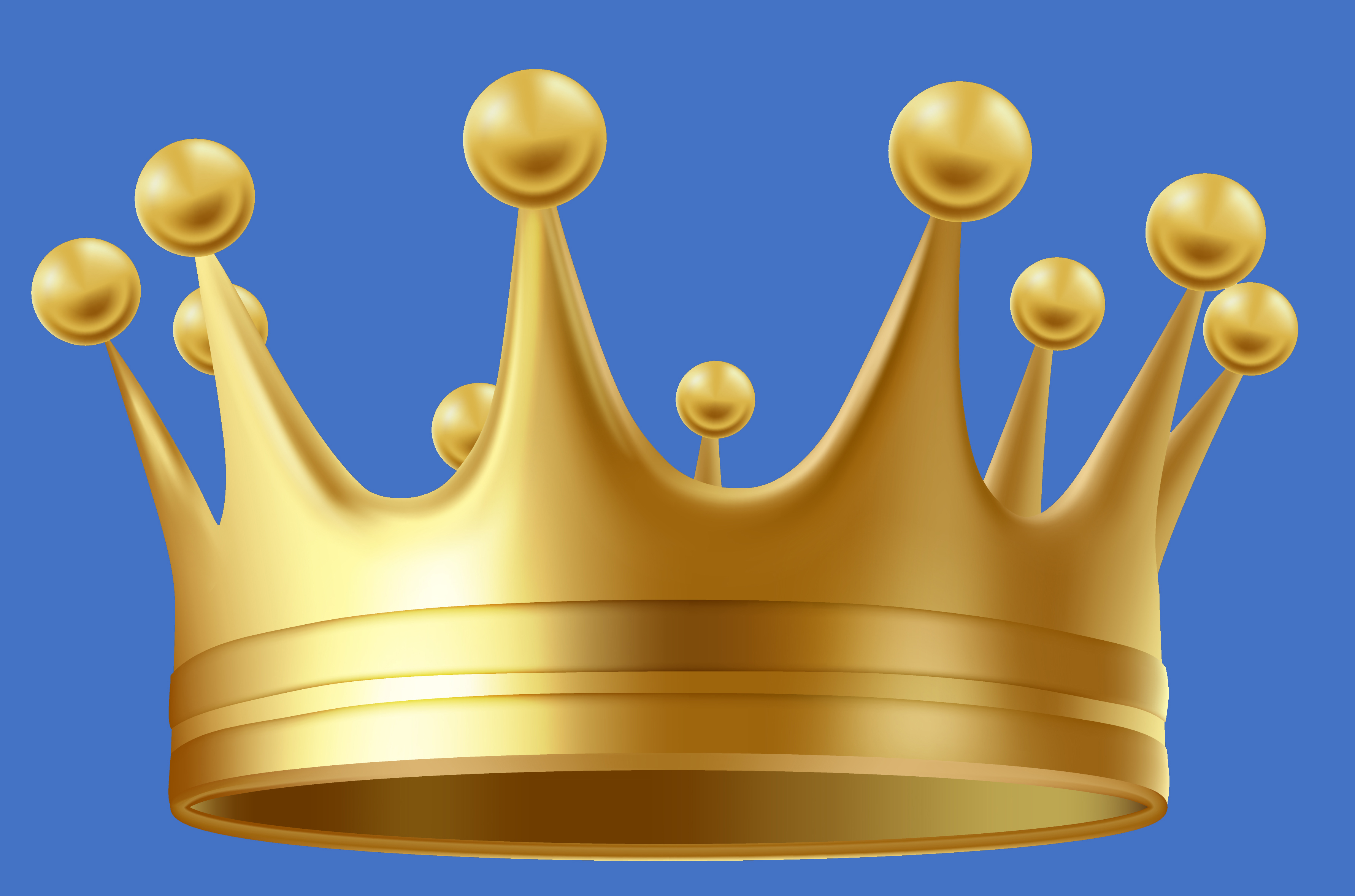 Crowns:
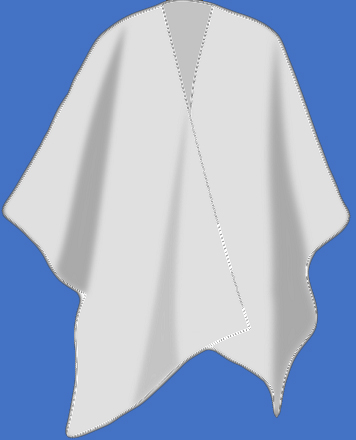 Clothing:
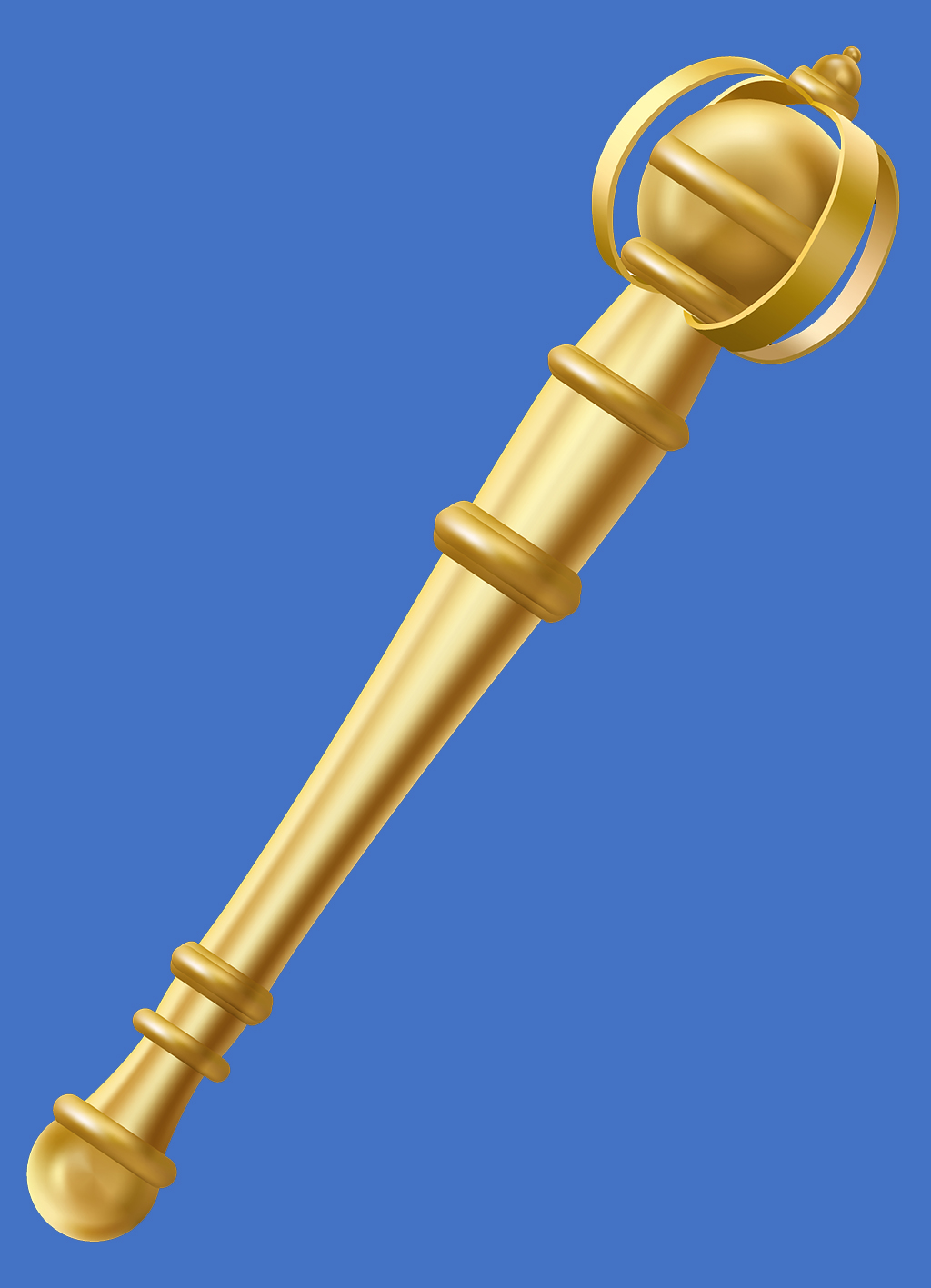 Control:
Rewards come in at least 3 forms:
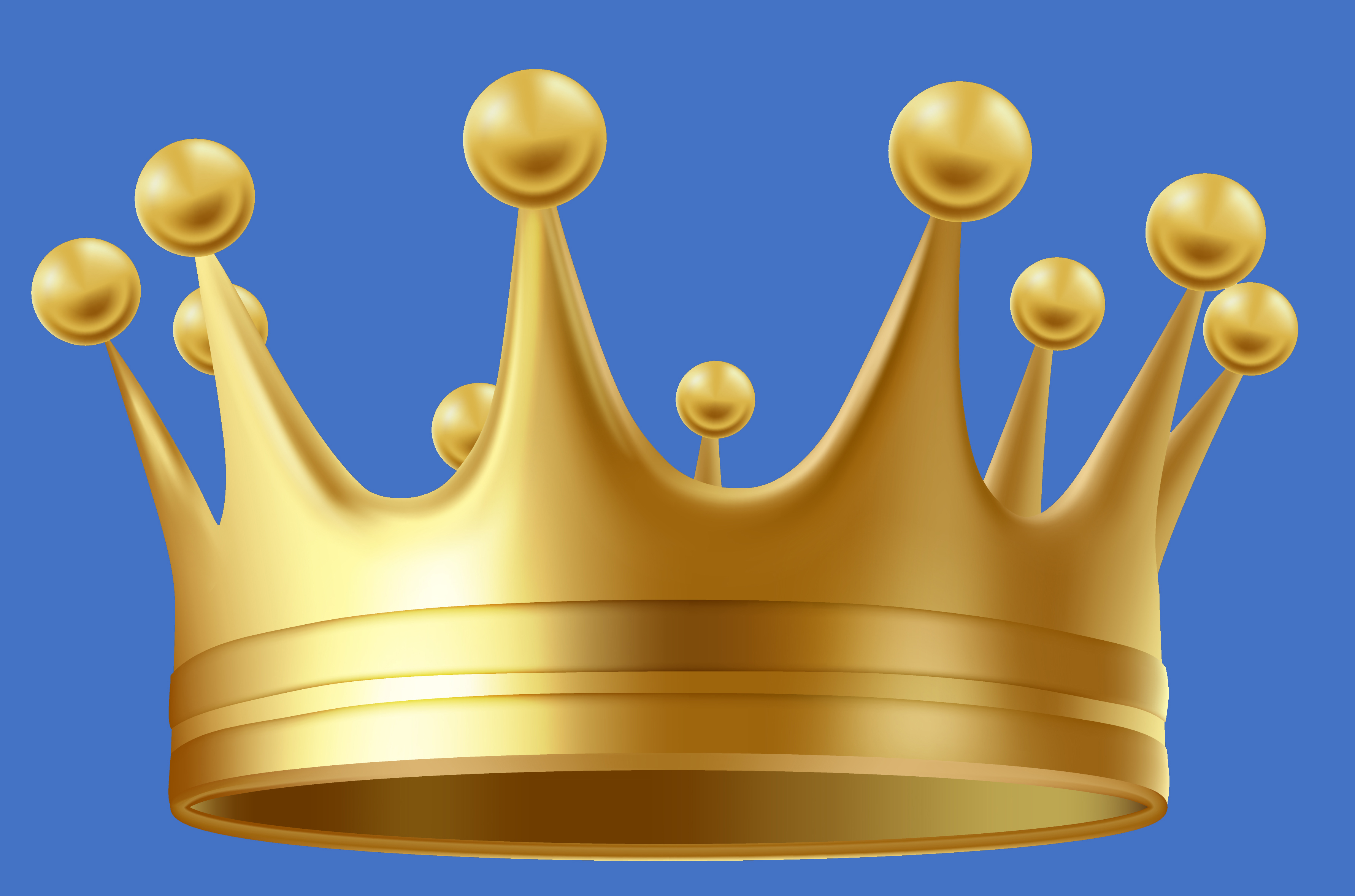 Crowns: 
(as recognition of work done)
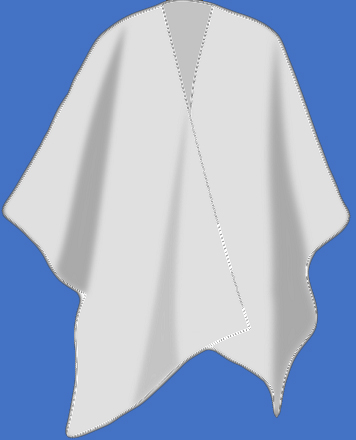 Clothing:
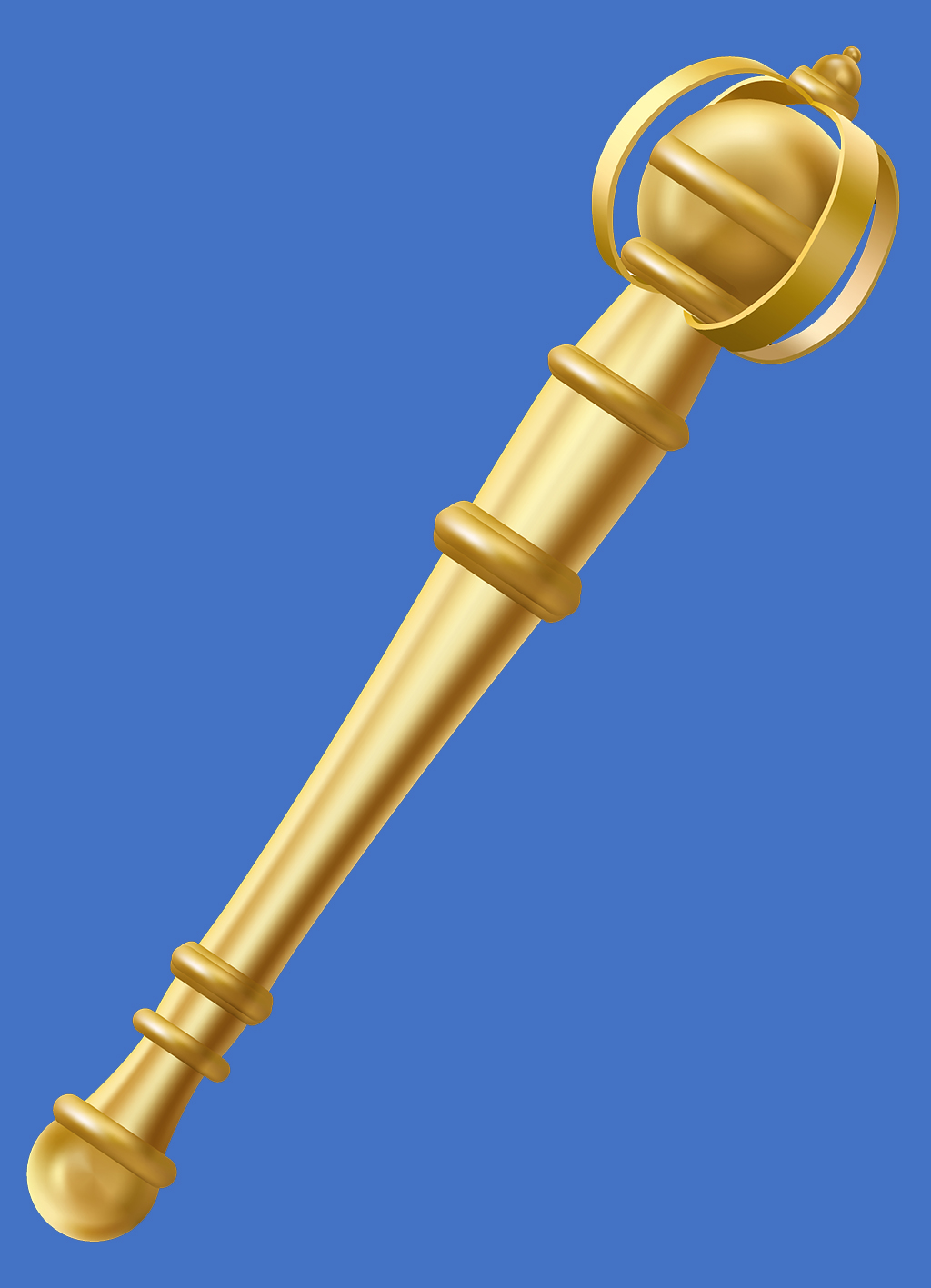 Control:
Rewards come in at least 3 forms:
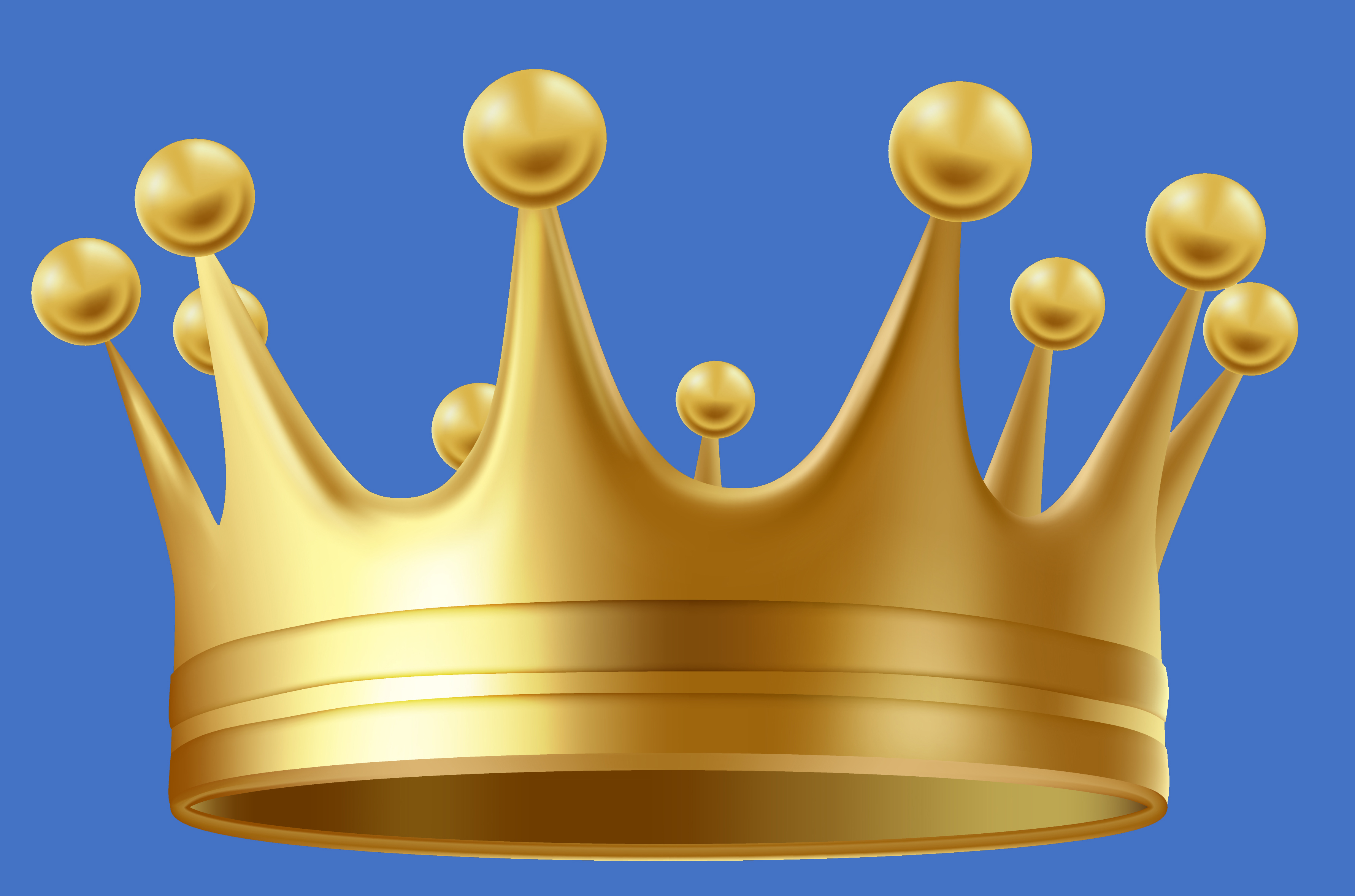 Crowns: 
(as recognition of work done)
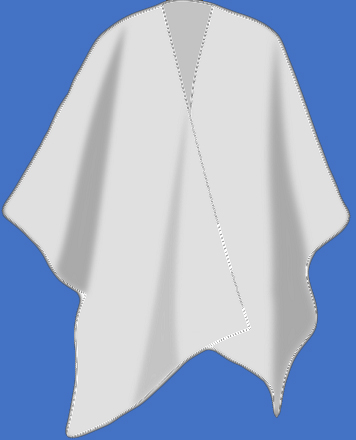 Clothing: 
(as character of lives lived)
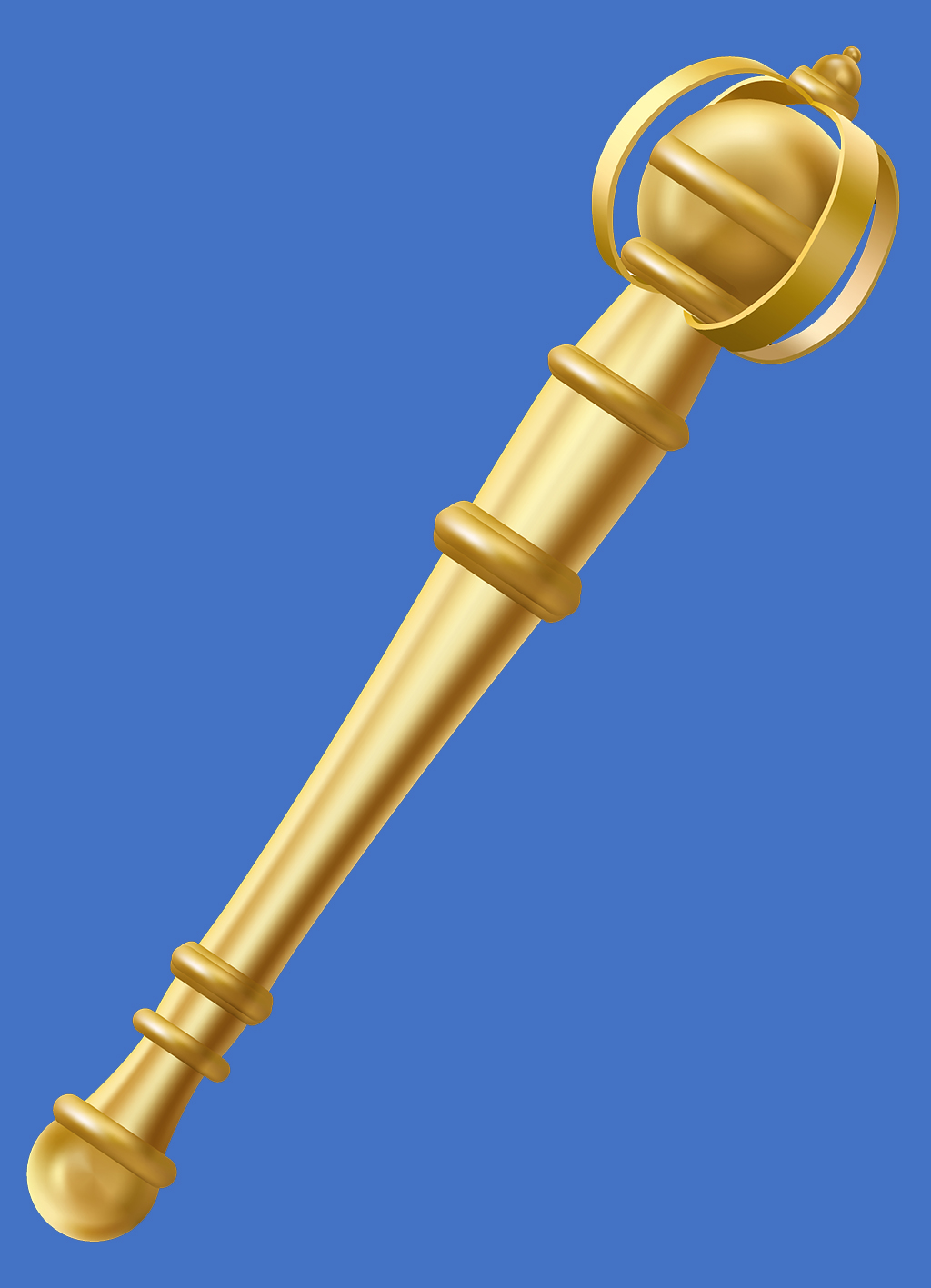 Control:
Rewards come in at least 3 forms:
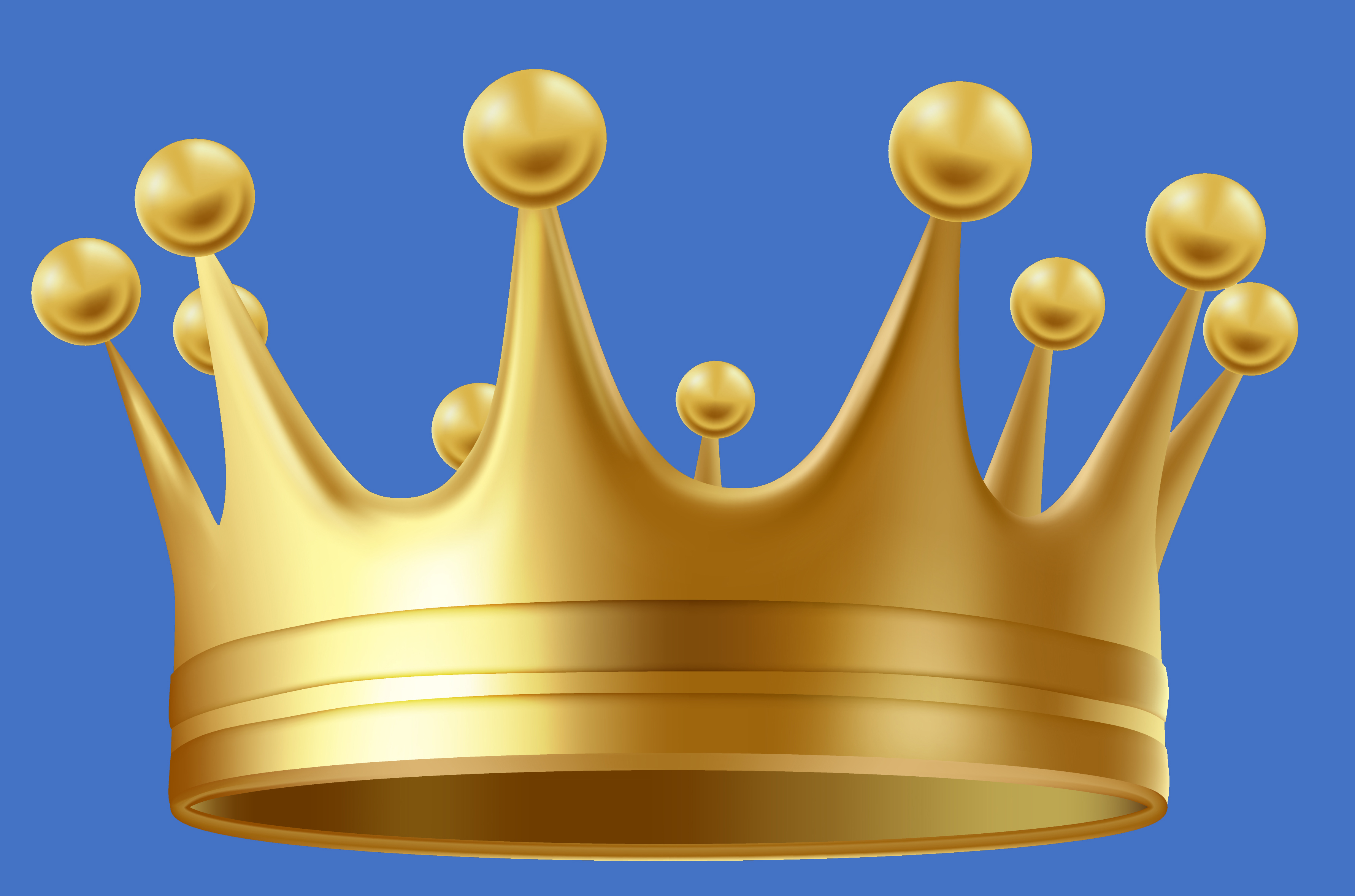 Crowns: 
(as recognition of work done)
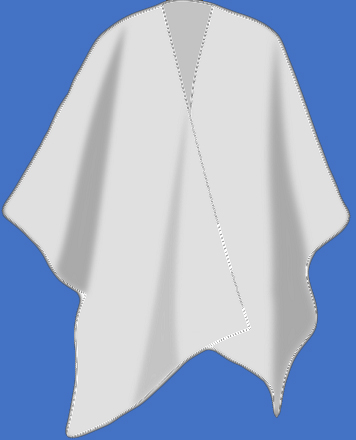 Clothing: 
(as character of lives lived)
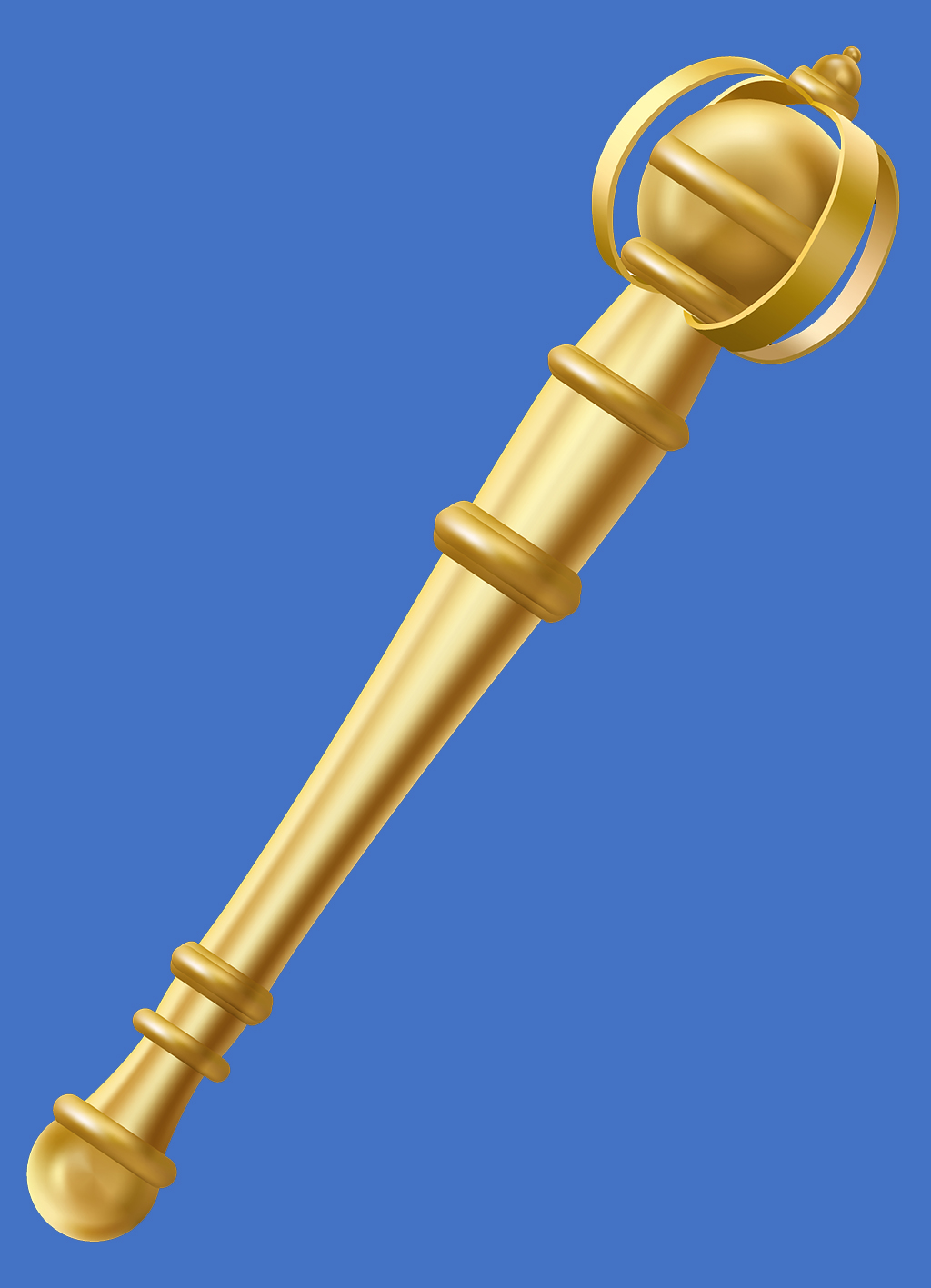 Control:
(as authority for responsibility taken
Rewards come in at least 3 forms:
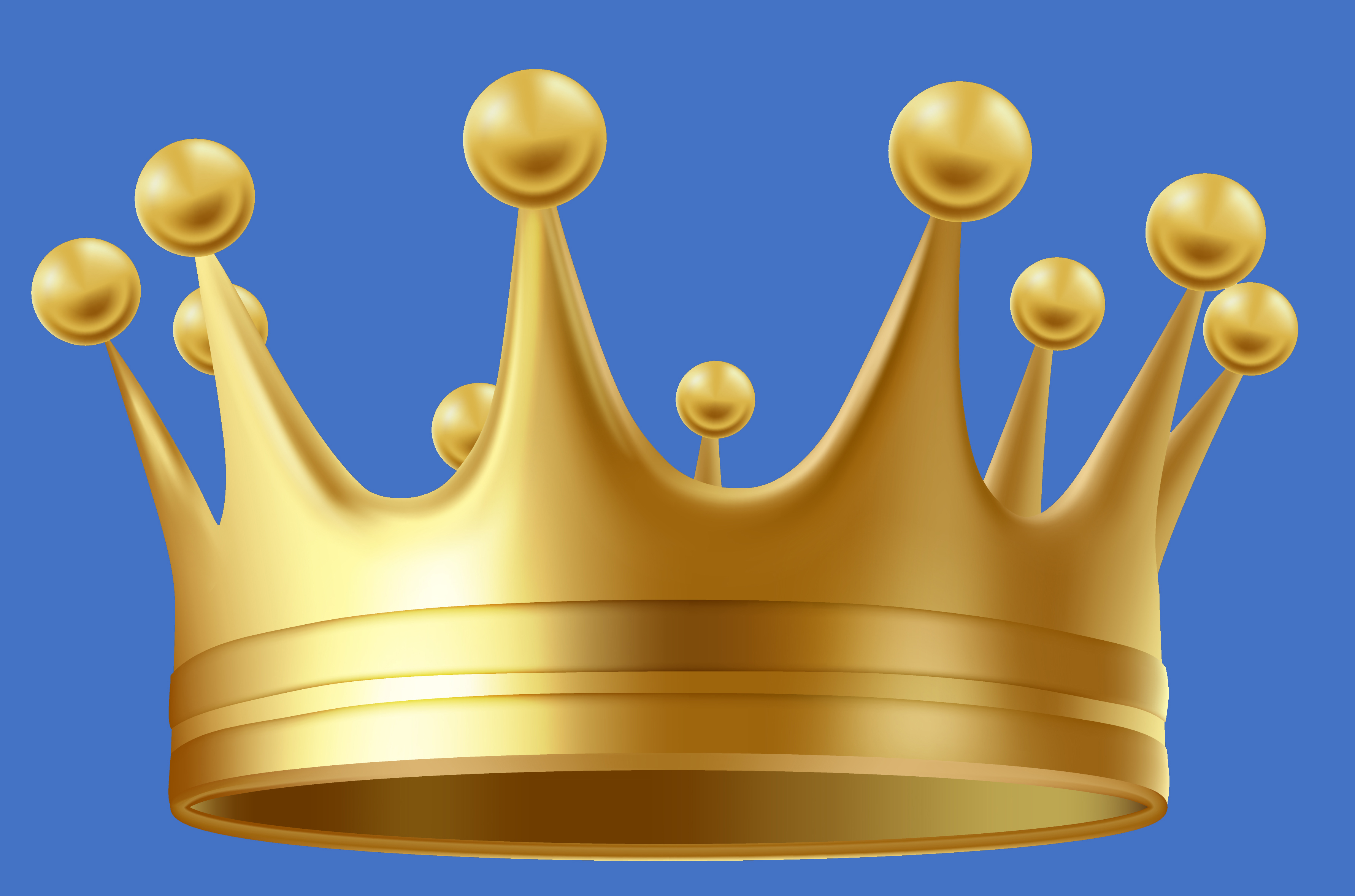 Crowns: 
(as recognition of work done)
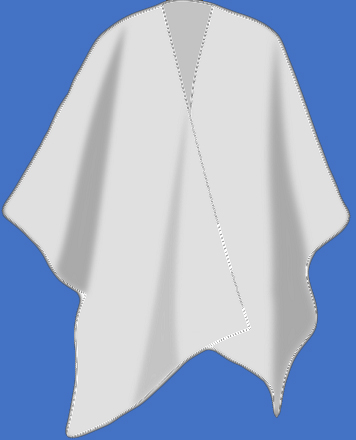 Clothing: 
(as character of lives lived – Rev 19v8)
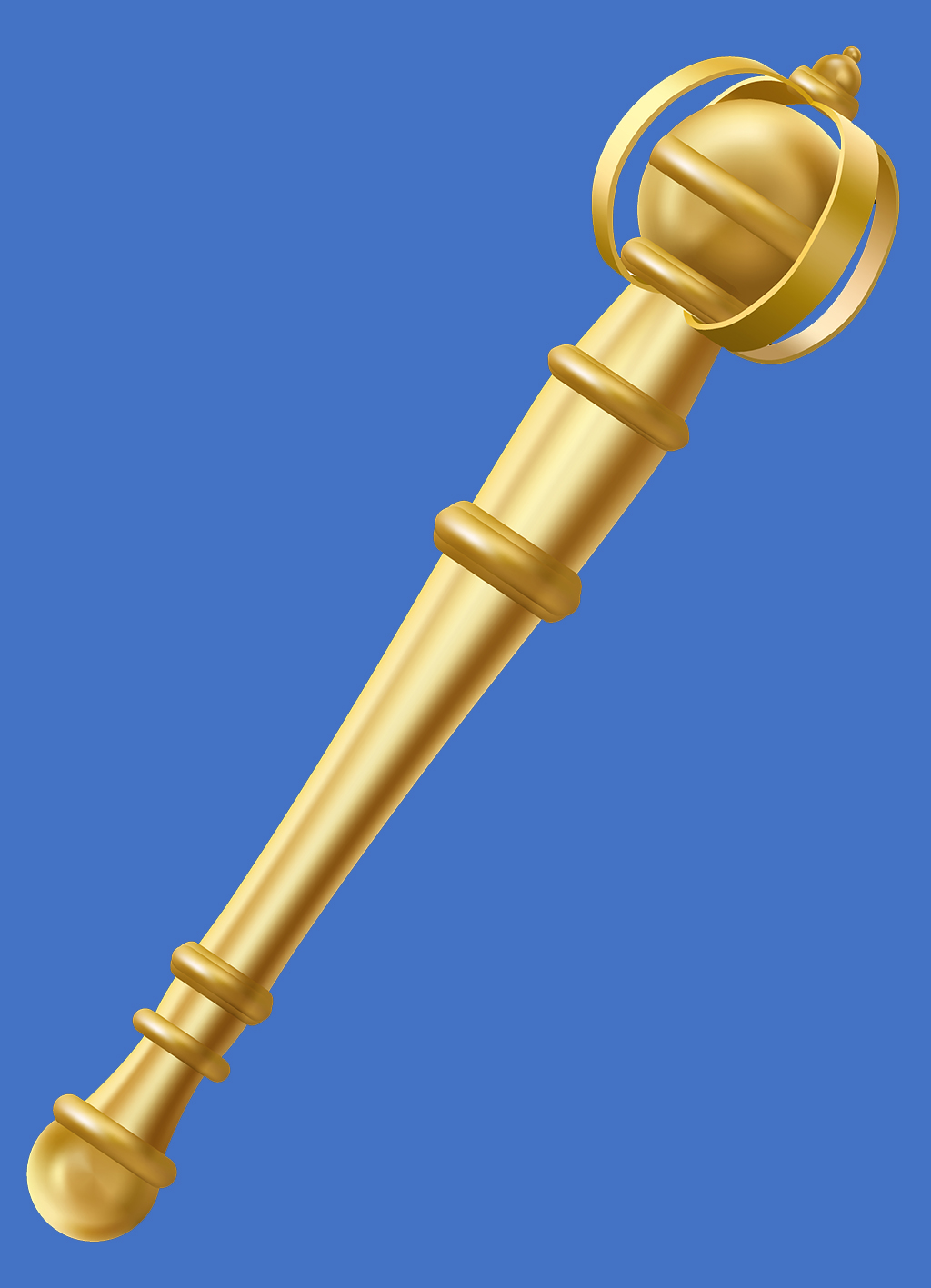 Control:
(as authority for responsibility taken - Luke 19v17)
Rewards come in at least 3 forms:
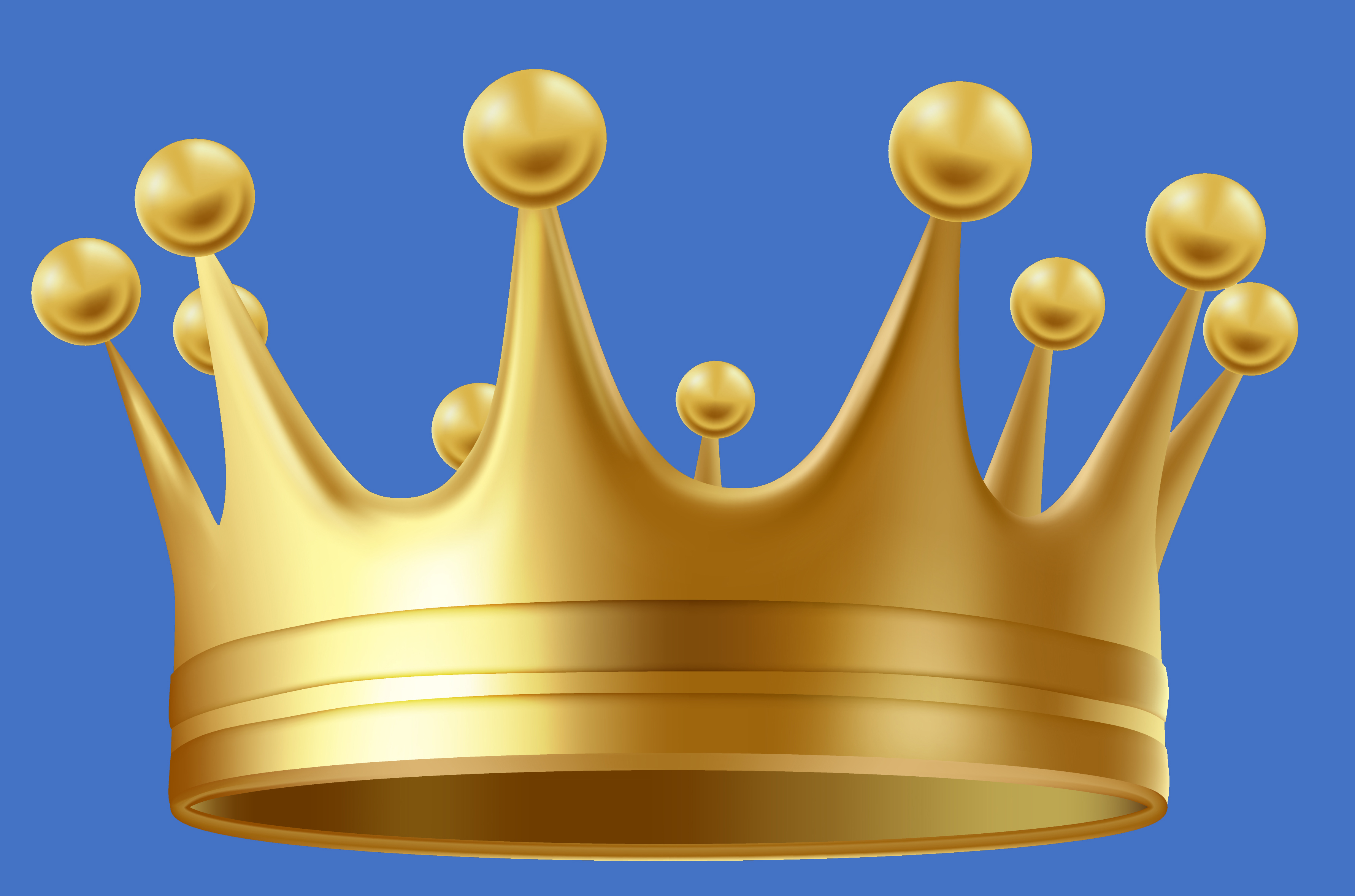 Peter says to the elders:
“Ye shall receive a crown of glory”
Crowns: 
(as recognition of work done)
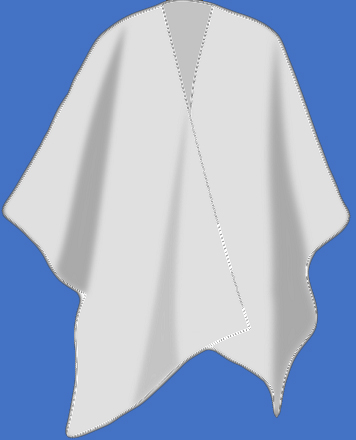 Clothing: 
(as character of lives lived – Rev 19v8)
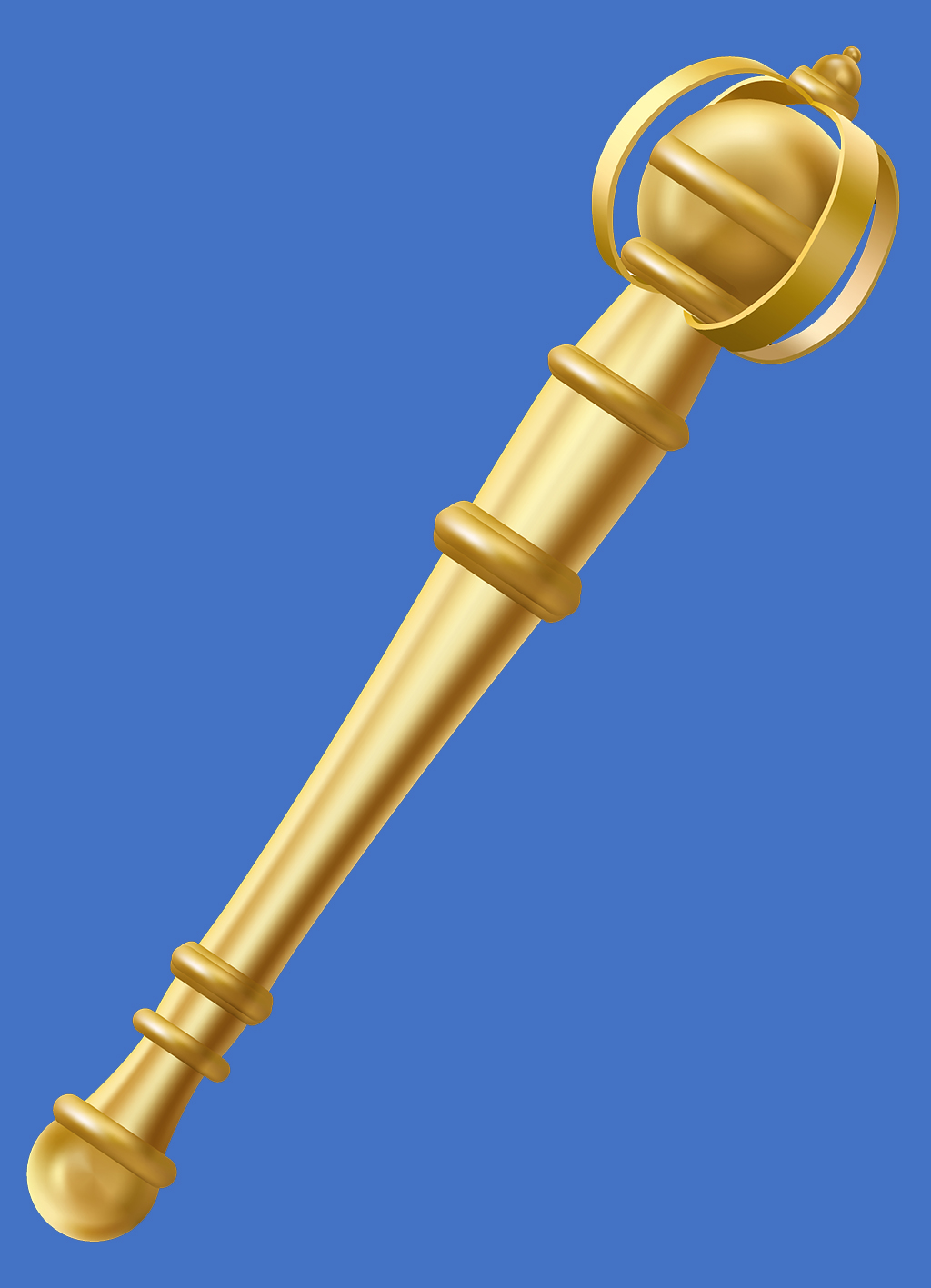 Control:
(as authority for responsibility taken - Luke 19v17)
Crowns
There are 5 crowns specifically mentioned in Scripture
Crowns
1 Corinthians 9:25:	 An Incorruptible crown: For exercising self-disciplineAnd every man that striveth for the mastery is temperate in all things. Now they do it to obtain a corruptible crown; but we an incorruptible.
Crowns
1 Corinthians 9:25:	 An Incorruptible crown: For exercising self-disciplineAnd every man that striveth for the mastery is temperate in all things. Now they do it to obtain a corruptible crown; but we an incorruptible. 

1 Thessalonians 2:19: A Crown of rejoicing: The soul winner’s crown For what is our hope, or joy, or crown of rejoicing? Are not even ye in the presence of our Lord Jesus Christ at his coming?
Crowns
1 Corinthians 9:25:	 An Incorruptible crown: For exercising self-disciplineAnd every man that striveth for the mastery is temperate in all things. Now they do it to obtain a corruptible crown; but we an incorruptible. 

1 Thessalonians 2:19: A Crown of rejoicing: The soul winner’s crown For what is our hope, or joy, or crown of rejoicing? Are not even ye in the presence of our Lord Jesus Christ at his coming? 

2 Timothy 4:8:		 A Crown of Righteousness: For those found waiting on his returnHenceforth there is laid up for me a crown of righteousness, which the Lord, the righteous judge, shall give me at that day: and not to me only, but unto all them also that love his appearing.
Crowns
1 Corinthians 9:25:	 An Incorruptible crown: For exercising self-disciplineAnd every man that striveth for the mastery is temperate in all things. Now they do it to obtain a corruptible crown; but we an incorruptible. 

1 Thessalonians 2:19: A Crown of rejoicing: The soul winner’s crown For what is our hope, or joy, or crown of rejoicing? Are not even ye in the presence of our Lord Jesus Christ at his coming? 

2 Timothy 4:8:		 A Crown of Righteousness: For those found waiting on his returnHenceforth there is laid up for me a crown of righteousness, which the Lord, the righteous judge, shall give me at that day: and not to me only, but unto all them also that love his appearing. 

James 1:12:		 A Crown of life: For patient endurance in trialsBlessed is the man that endureth temptation: for when he is tried, he shall receive the crown of life,which the Lord hath promised to them that love him.
Crowns
1 Corinthians 9:25:	 An Incorruptible crown: For exercising self-disciplineAnd every man that striveth for the mastery is temperate in all things. Now they do it to obtain a corruptible crown; but we an incorruptible. 

1 Thessalonians 2:19: A Crown of rejoicing: The soul winner’s crown For what is our hope, or joy, or crown of rejoicing? Are not even ye in the presence of our Lord Jesus Christ at his coming? 

2 Timothy 4:8:		 A Crown of Righteousness: For those found waiting on his returnHenceforth there is laid up for me a crown of righteousness, which the Lord, the righteous judge, shall give me at that day: and not to me only, but unto all them also that love his appearing. 

James 1:12:		 A Crown of life: For patient endurance in trialsBlessed is the man that endureth temptation: for when he is tried, he shall receive the crown of life,which the Lord hath promised to them that love him. 

1 Peter 5:4:			 A Crown of Glory: The elder’s crownAnd when the chief Shepherd shall appear, ye shall receive a crown of glory that fadeth not away.
1 Peter 5:1-4
and when the chief Shepherd shall appear,
	ye shall receive a crown of glory that fadeth not away. 


Feed the flock of God which is among you
Willingly
Selflessly
as good examples
They receive a crown 
not because they were called Elders!
but because they served
willingly and selflessly as elders
and became good examples to the sheep
1 Peter 5:1-4
and when the chief Shepherd shall appear,
	ye shall receive a crown of glory that fadeth not away.
We receive the inheritance simply 
because we have trusted Christ
and are saved
1 Peter 5:1-4
and when the chief Shepherd shall appear,
	ye shall receive a crown of glory that fadeth not away.
We receive the inheritance simply 
because we have trusted Christ
and are saved
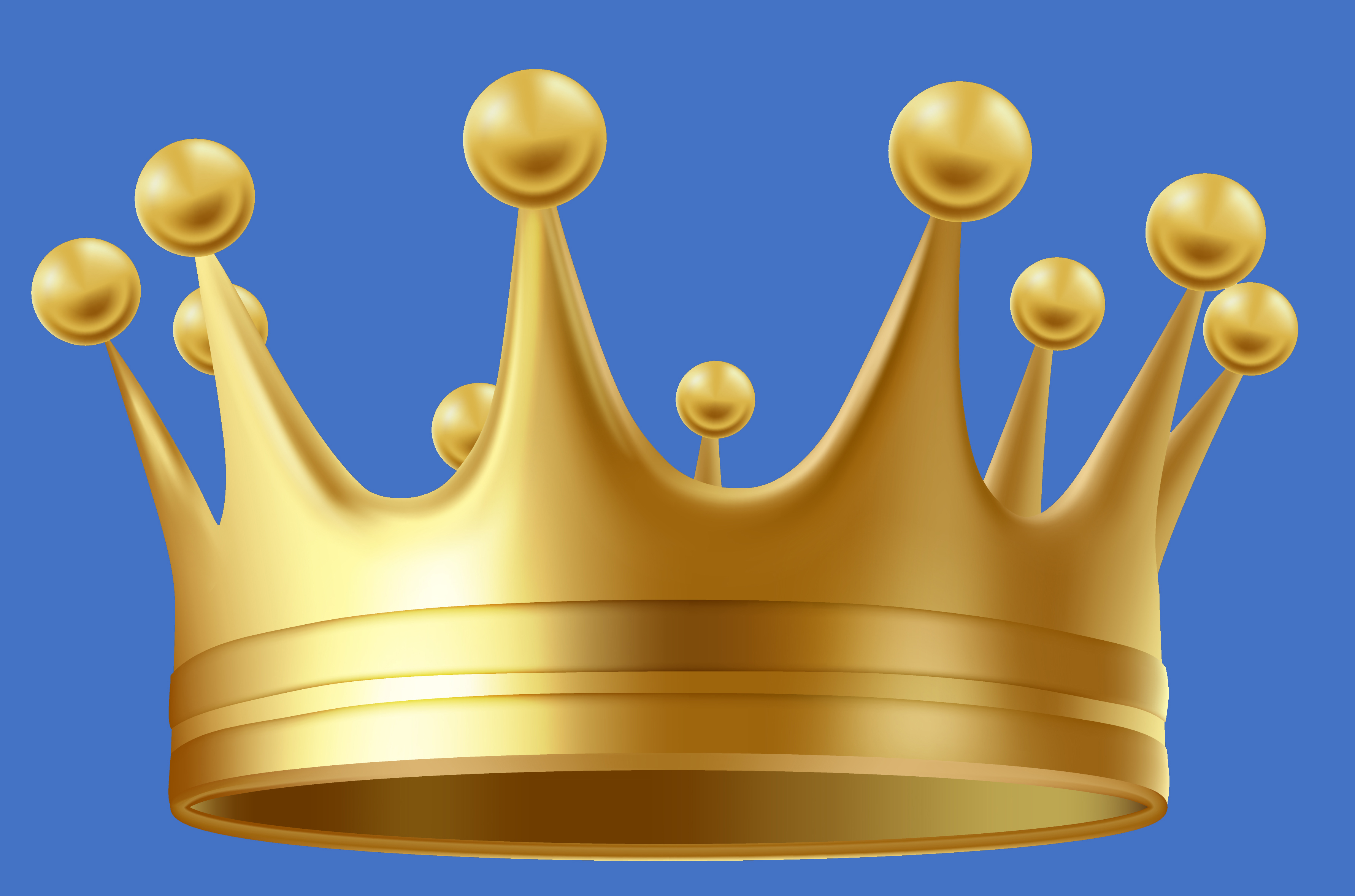 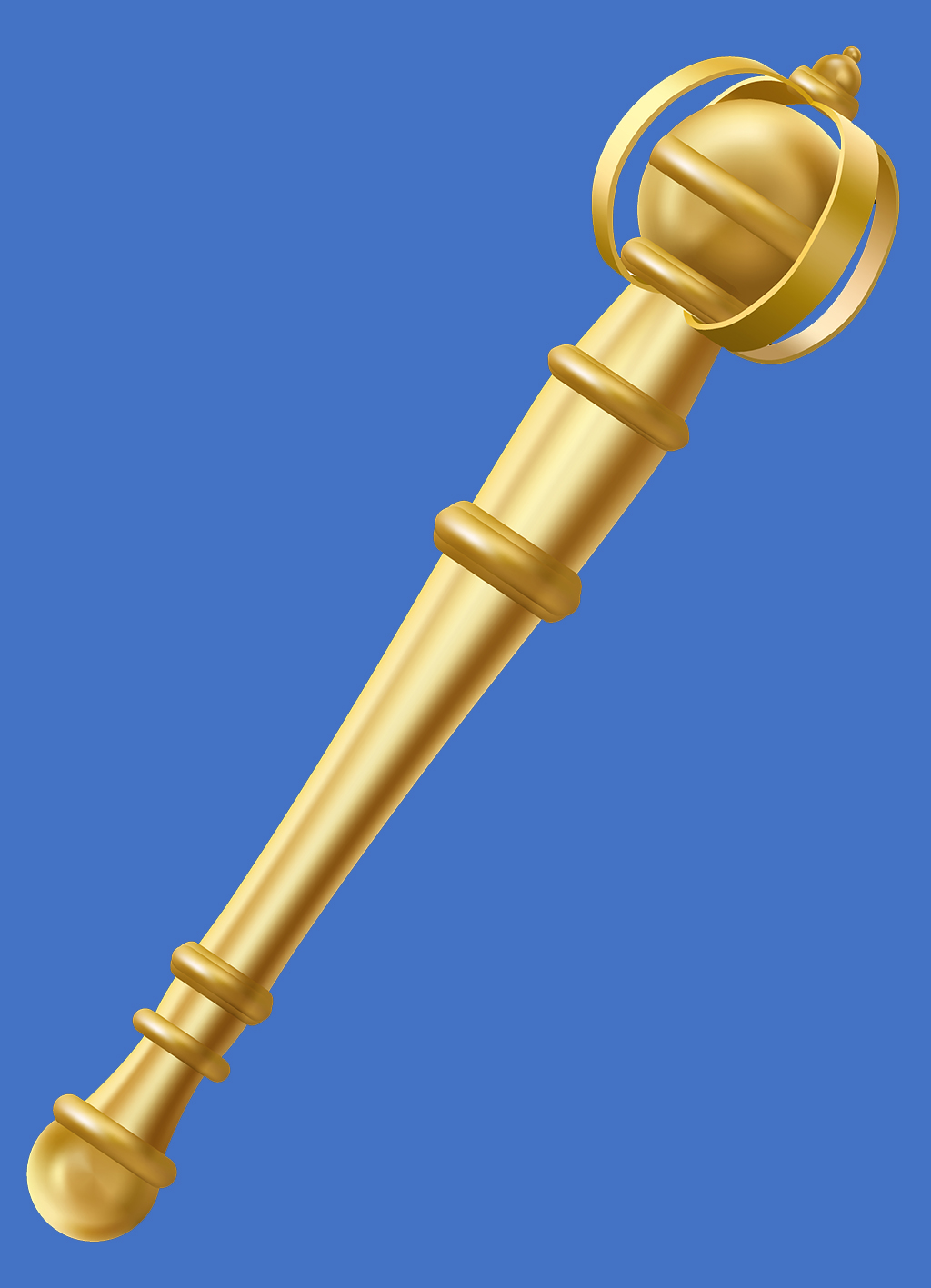 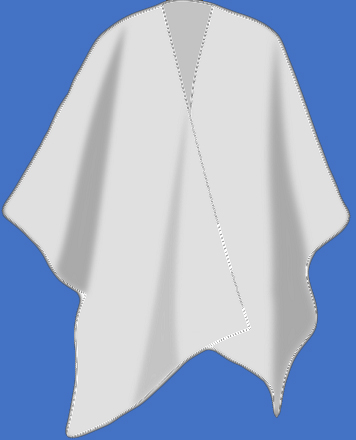 But we don’t receive rewards
simply because we are saved:
Rewards are conditional
on how we live as Christians
1 Peter 5:1-4

​The elders which are among you I exhort, 

who am also an elder,
and a witness of the sufferings of Christ, 
and also a partaker of the glory that shall be revealed:

Feed the flock of God which is among you, 

taking the oversight thereof, not by constraint, but willingly; 
not for filthy lucre, but of a ready mind;
Neither as being lords over God's heritage, but being ensamples to the flock.

And when the chief Shepherd shall appear,
	ye shall receive a crown of glory that fadeth not away.